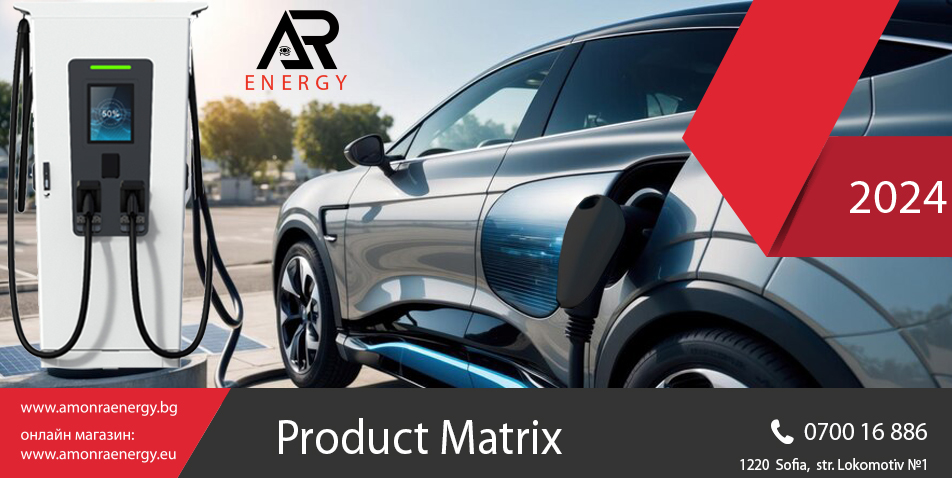 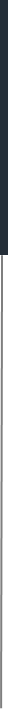 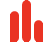 Product Matrix
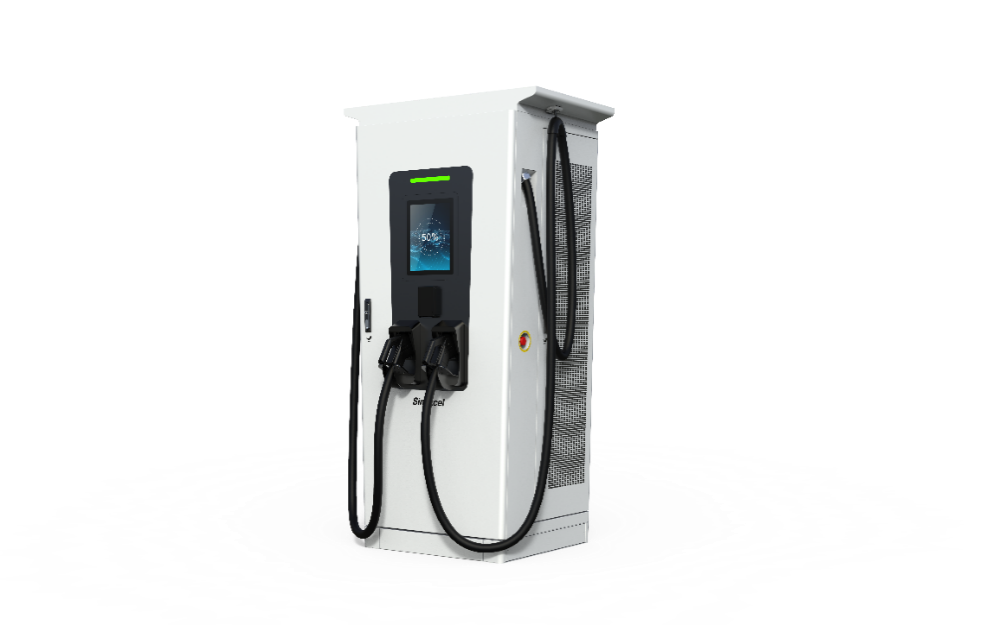 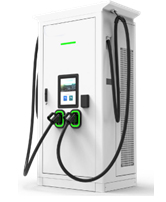 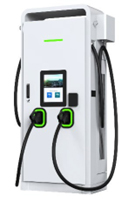 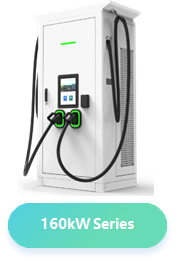 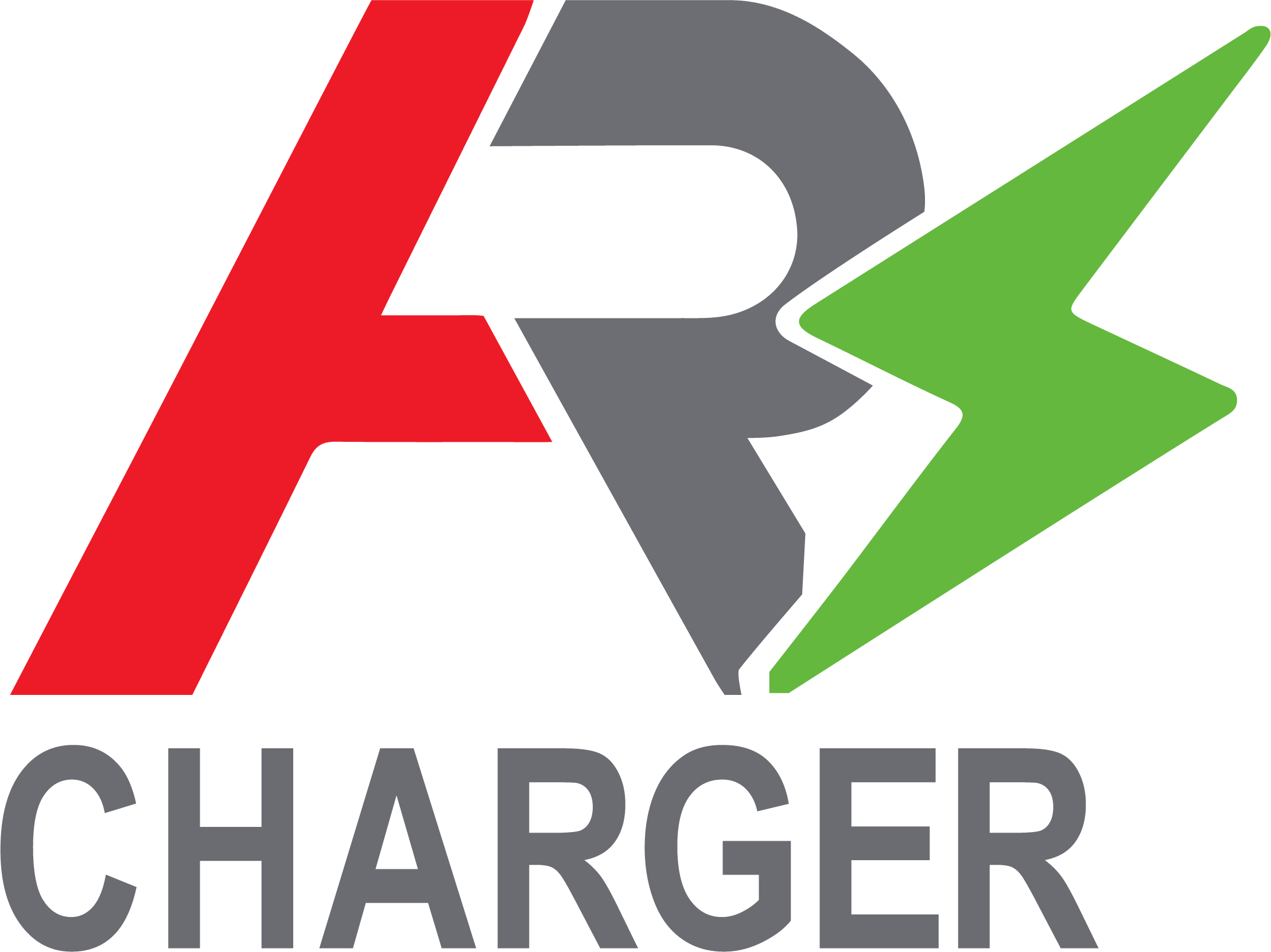 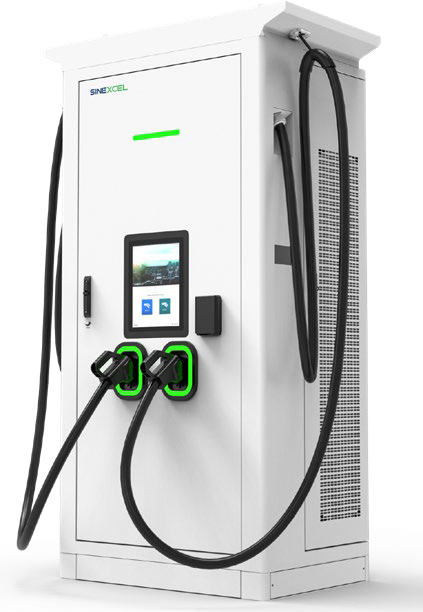 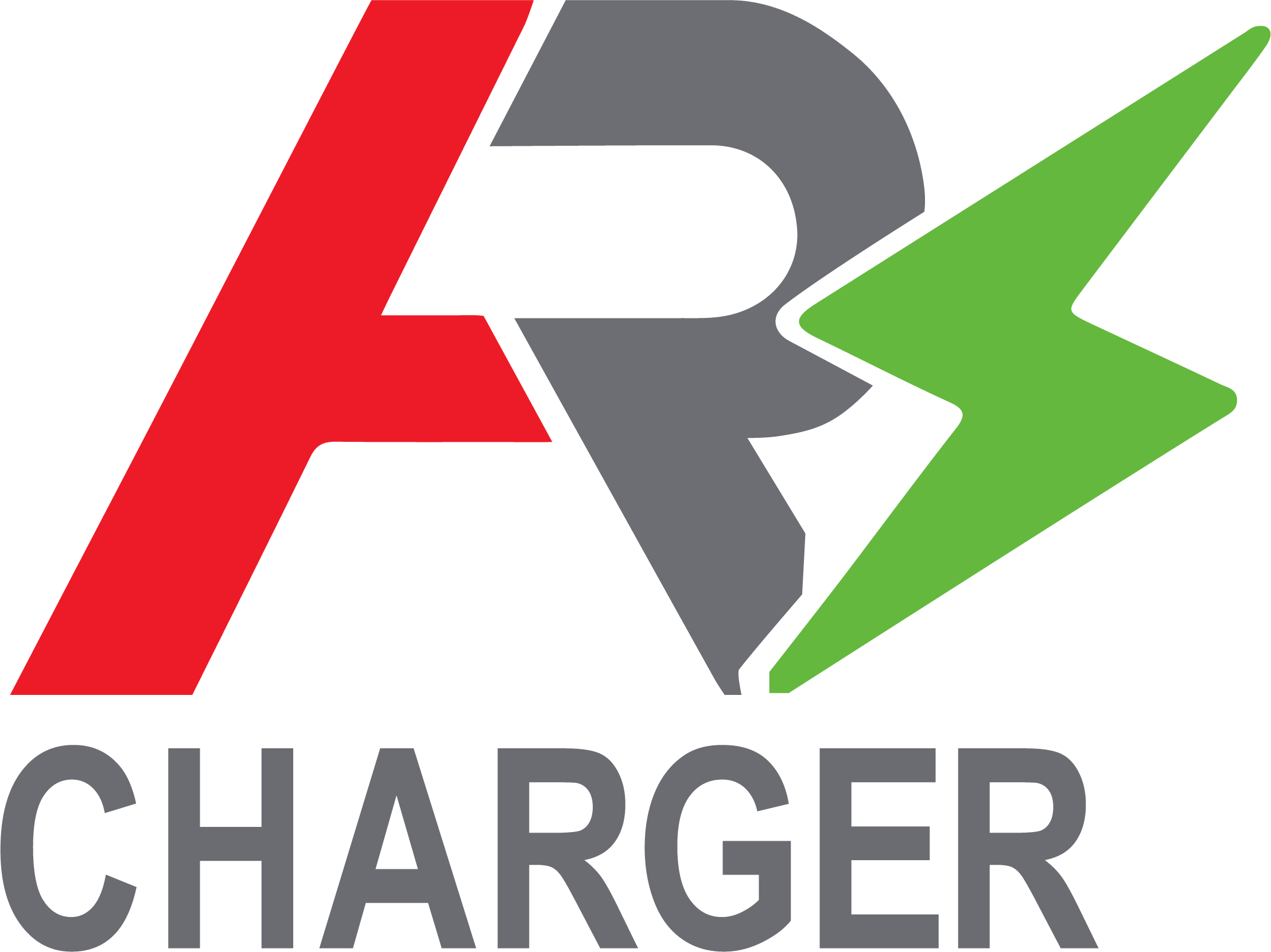 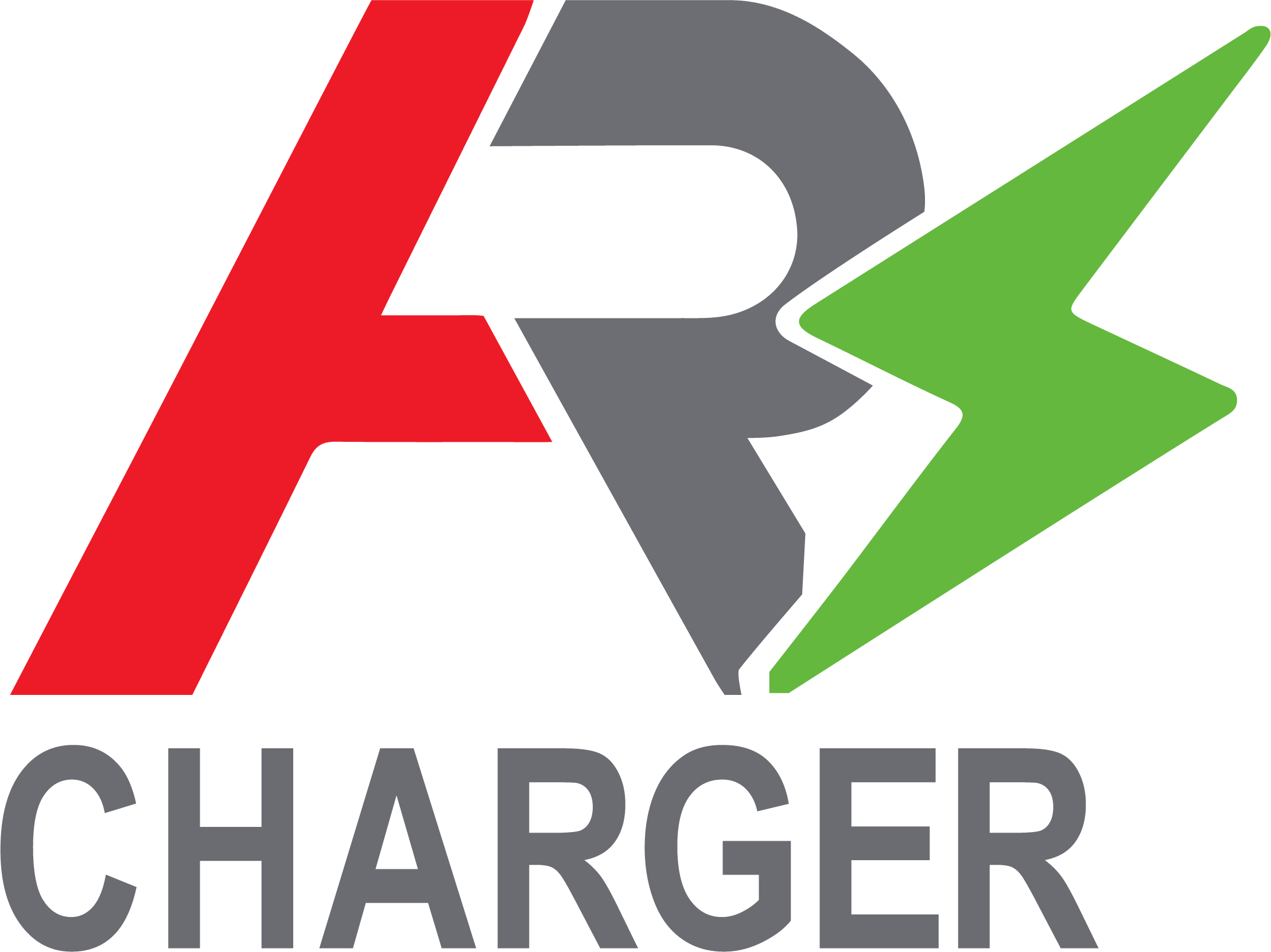 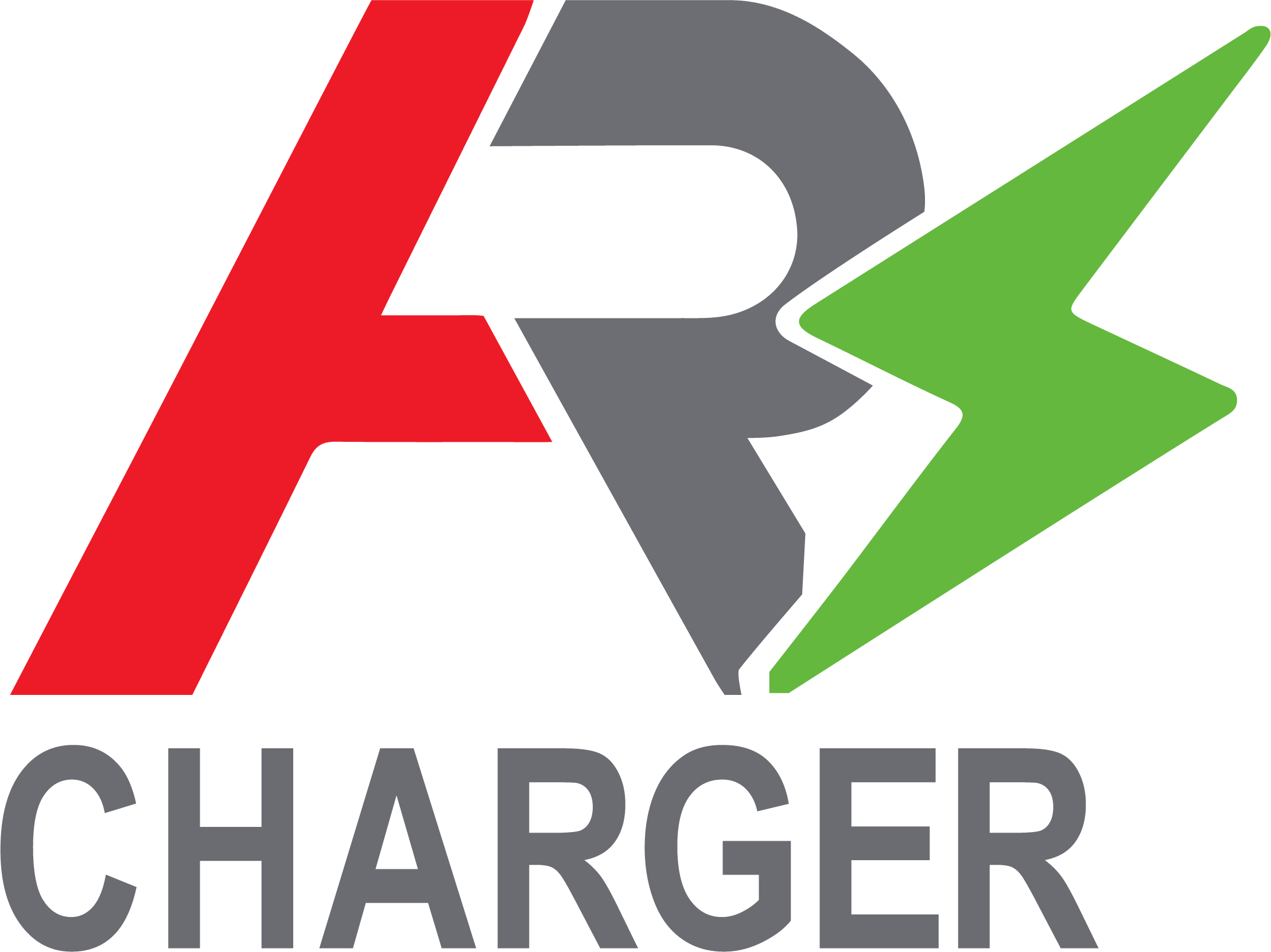 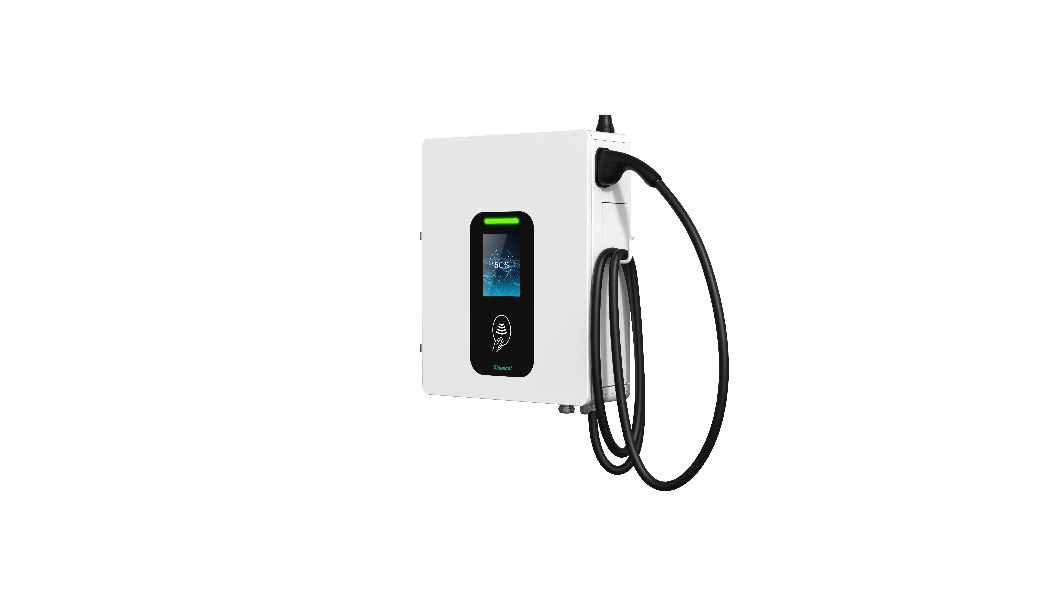 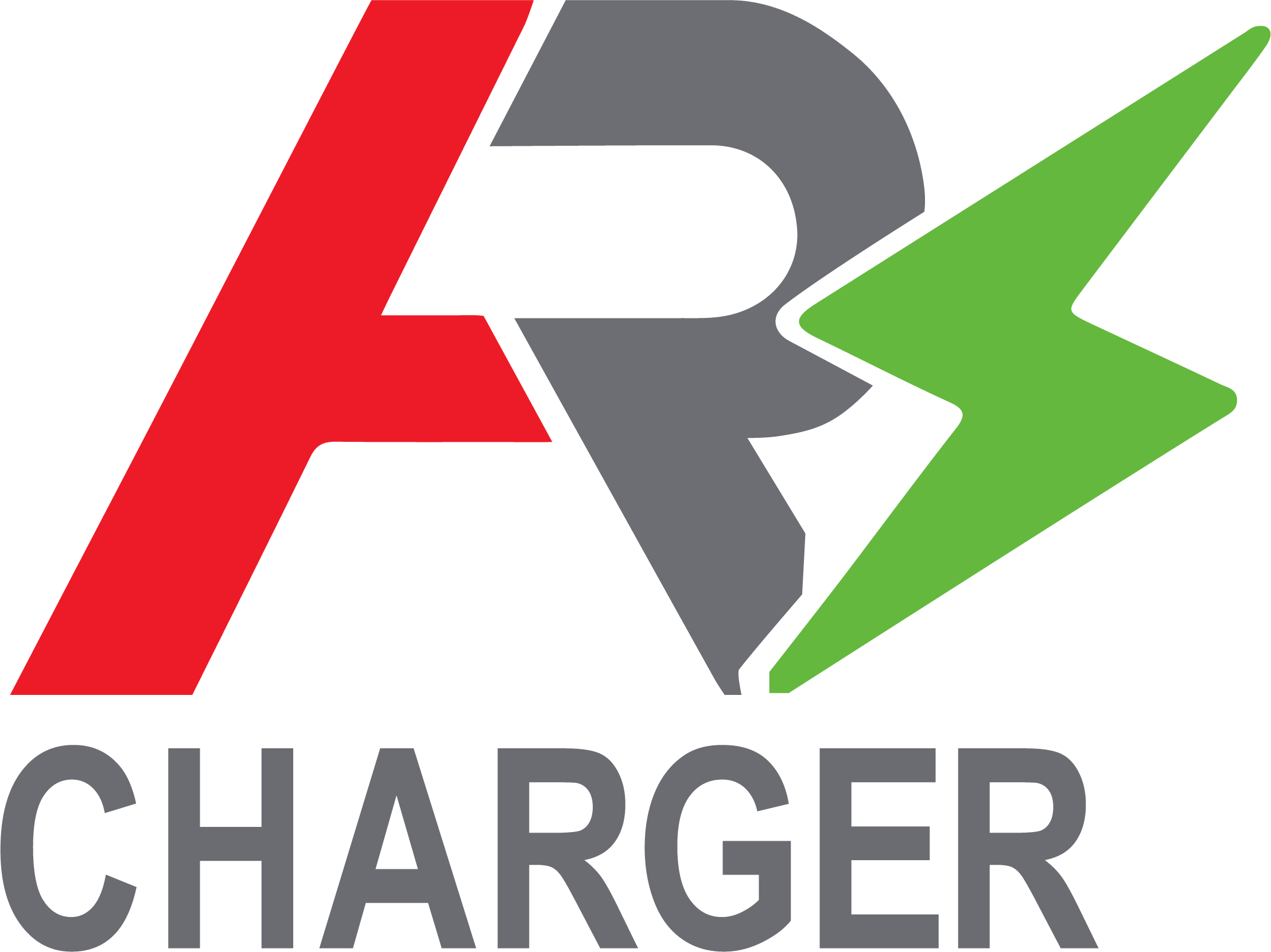 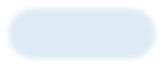 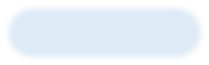 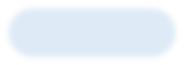 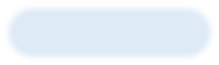 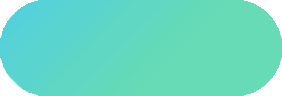 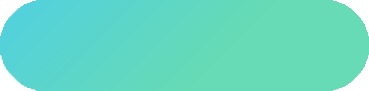 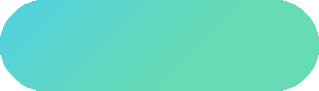 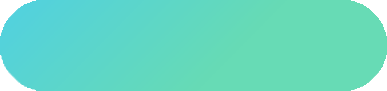 30kW Series
80kW Series
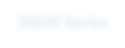 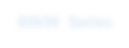 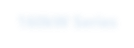 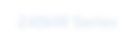 240kW Series
160kW Series
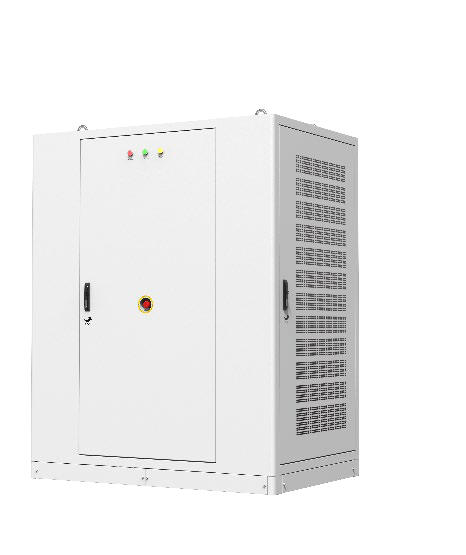 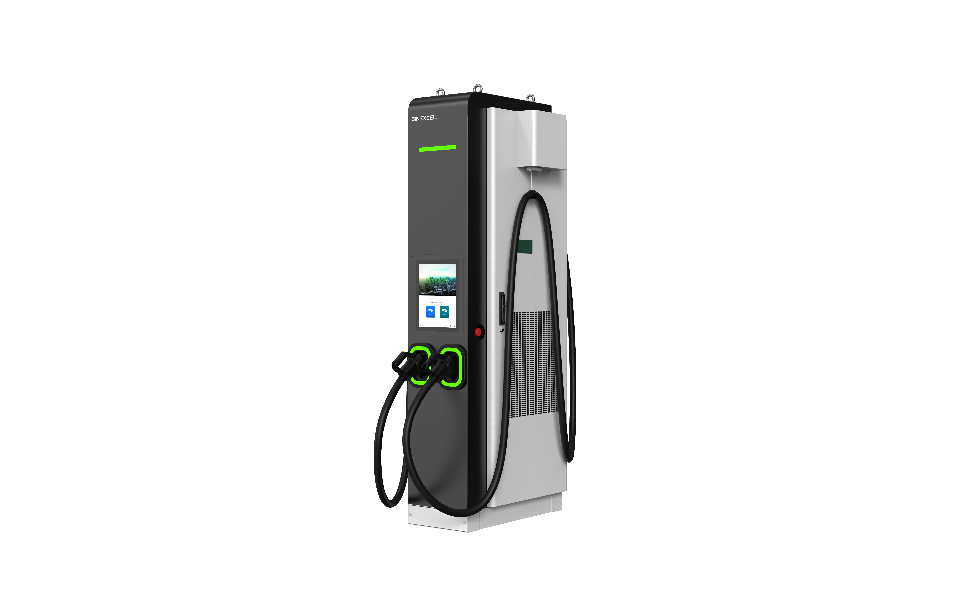 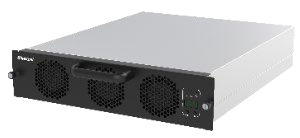 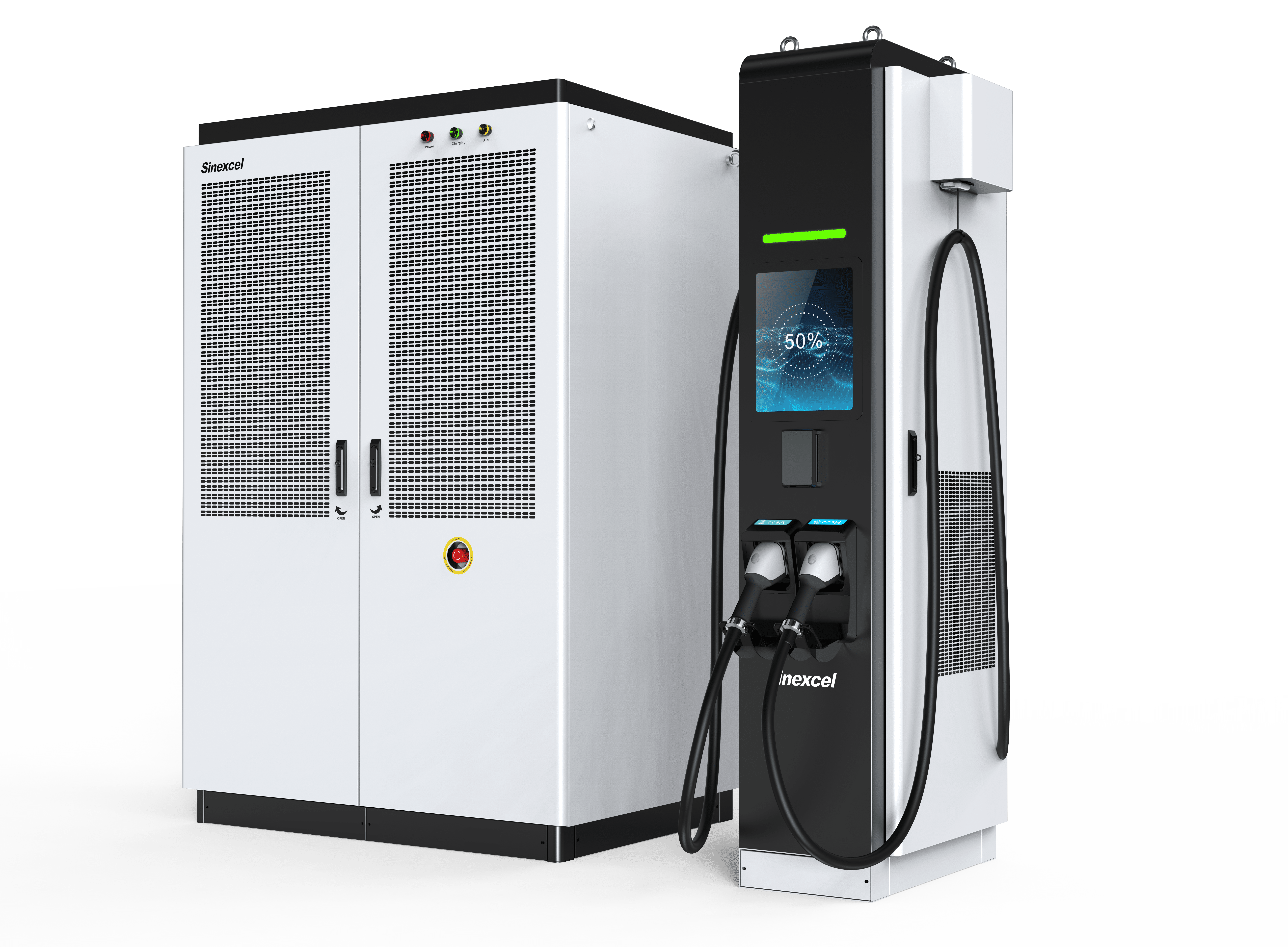 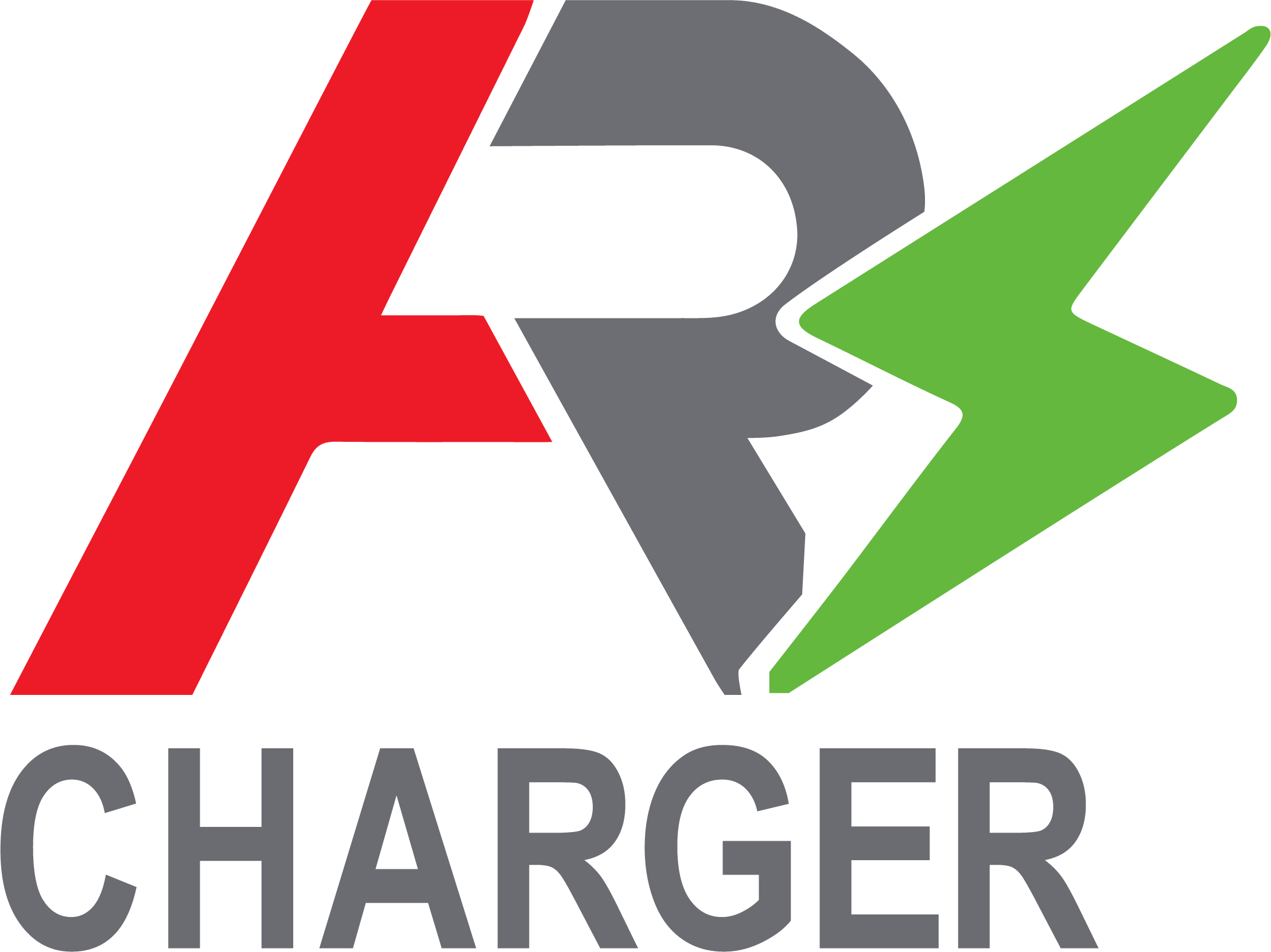 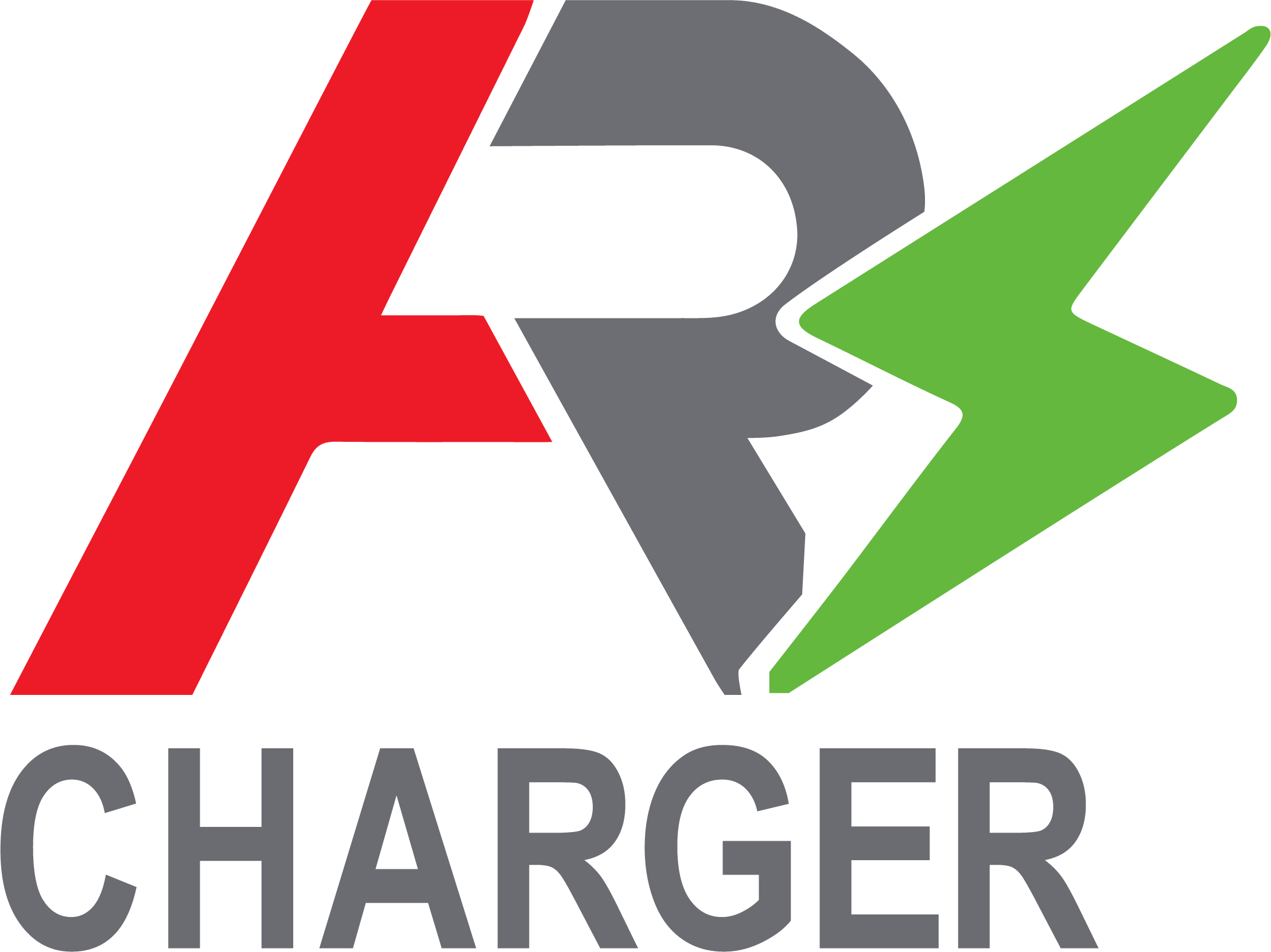 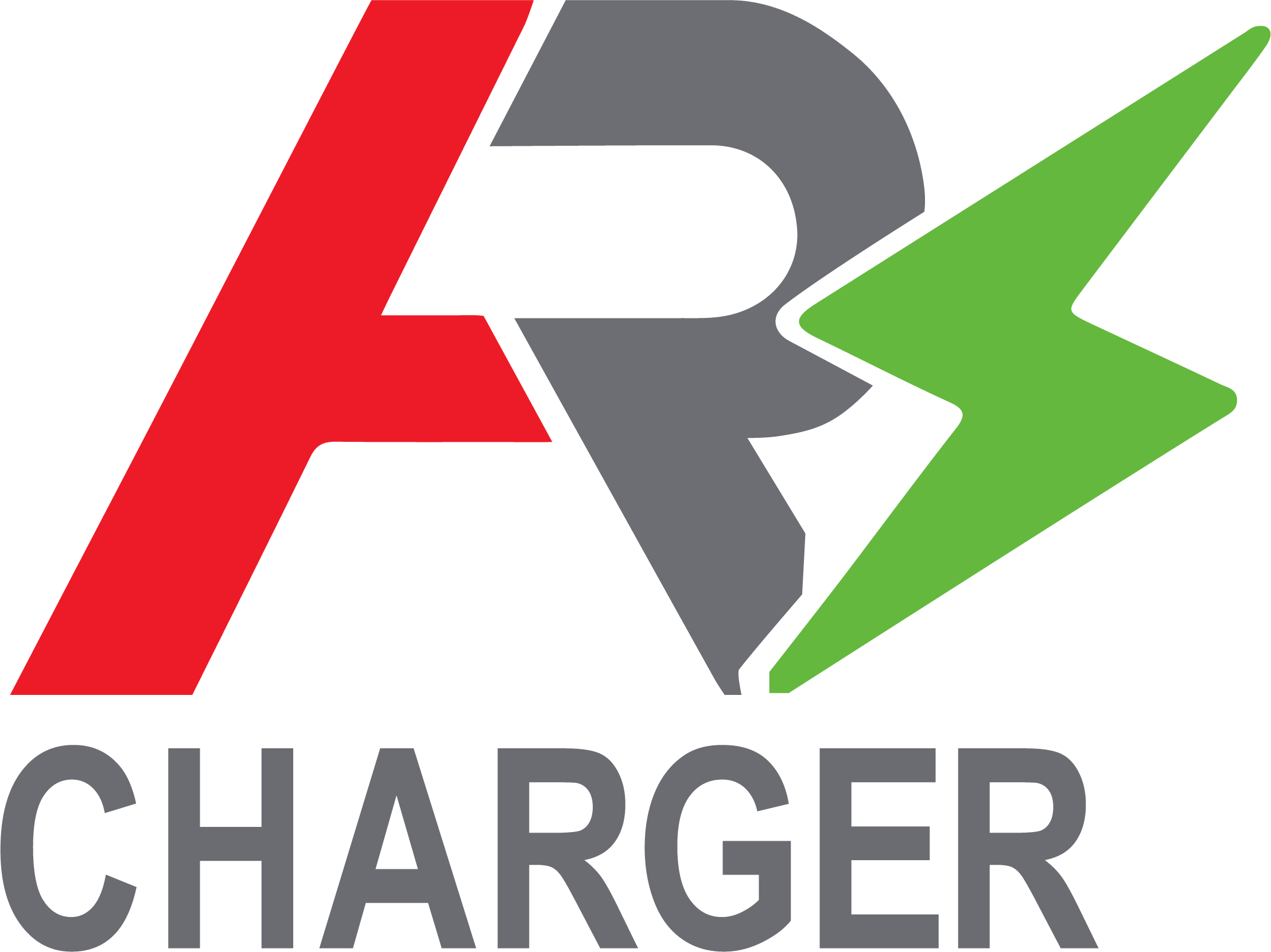 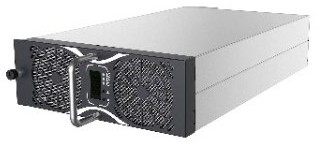 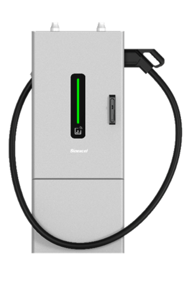 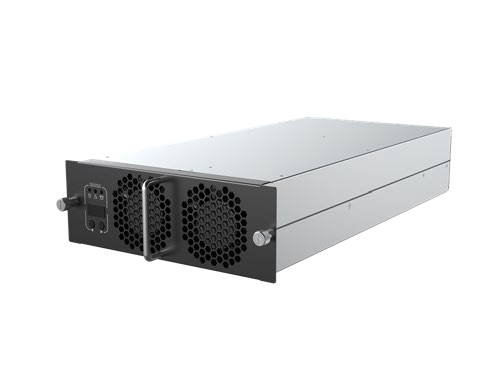 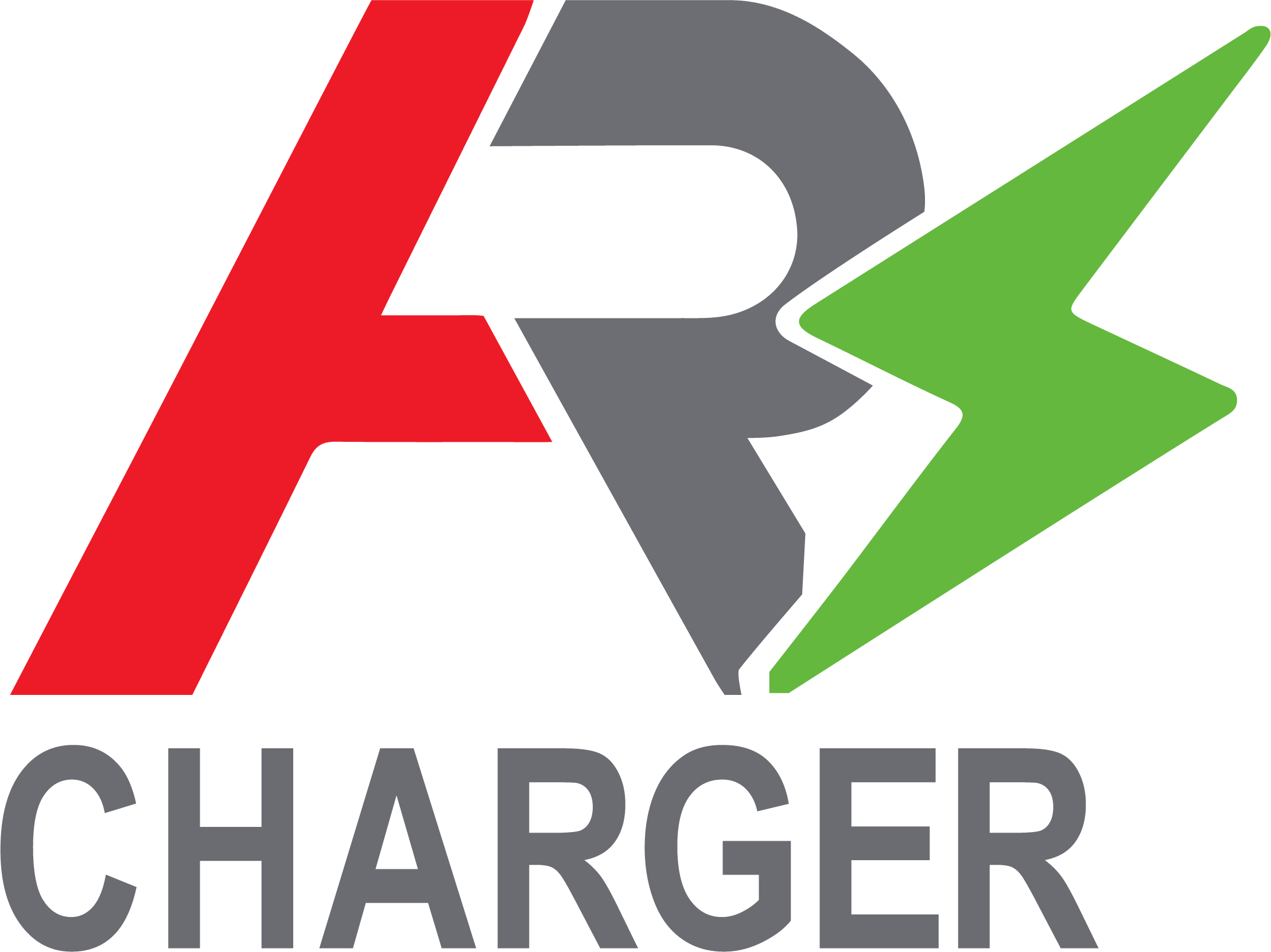 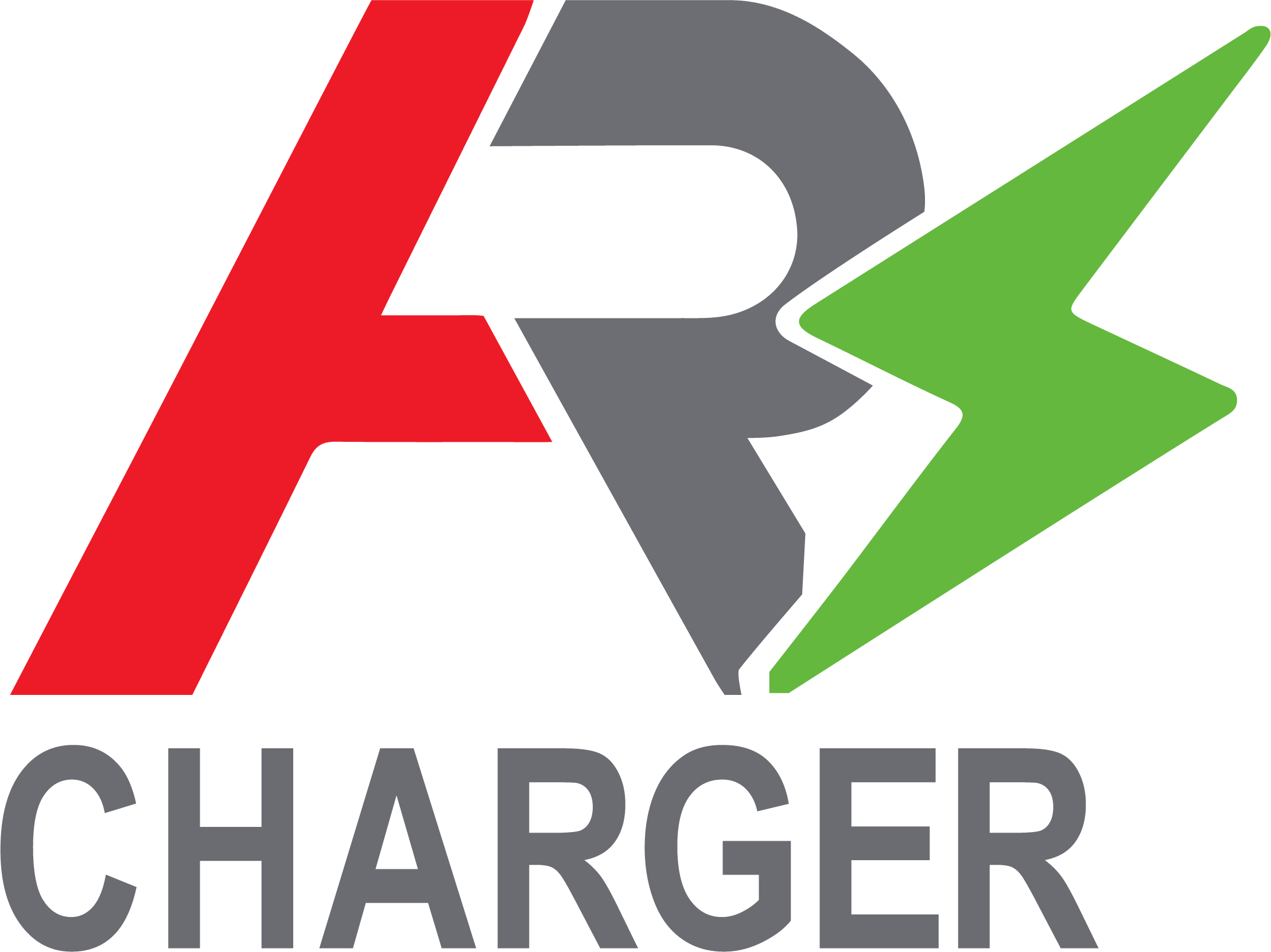 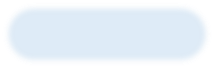 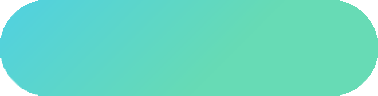 AC 22kW
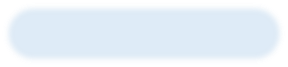 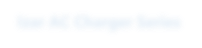 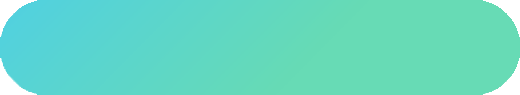 Self-Developed Charging Module
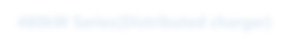 480kW Series(Distributed charger)
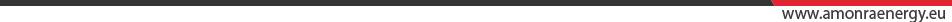 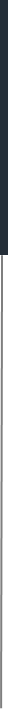 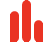 30kW Series DC charger
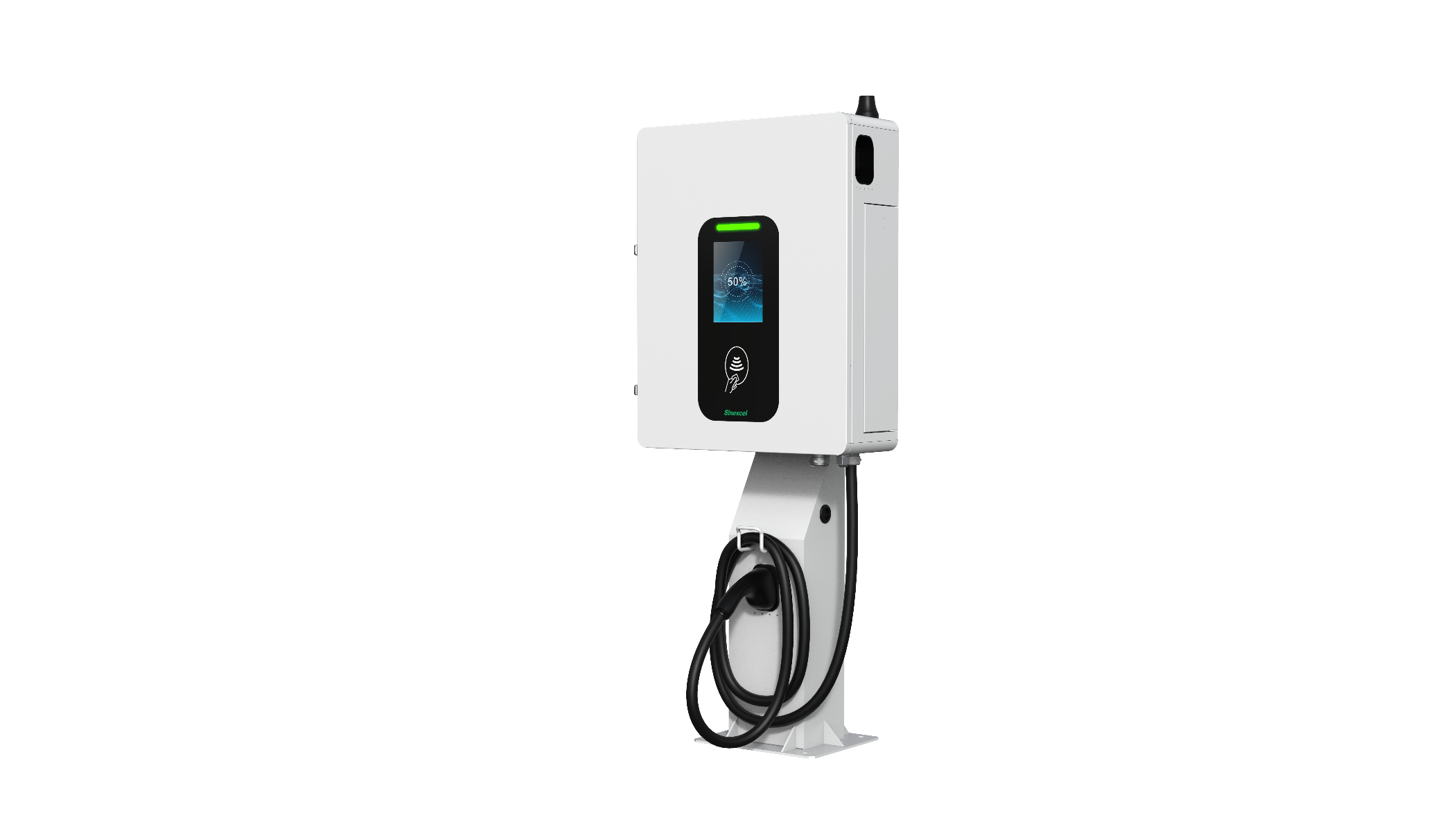 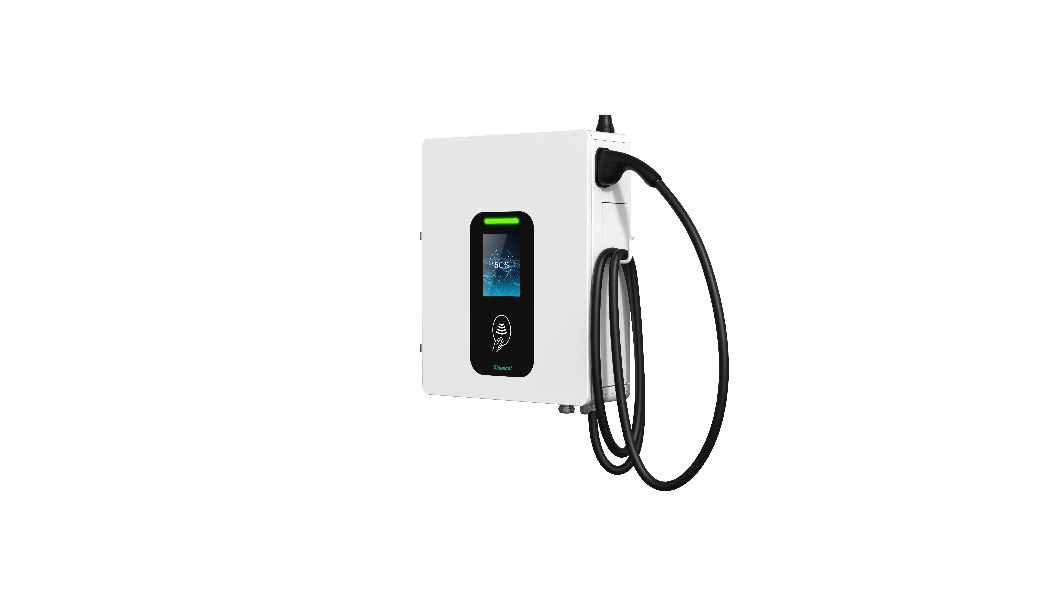 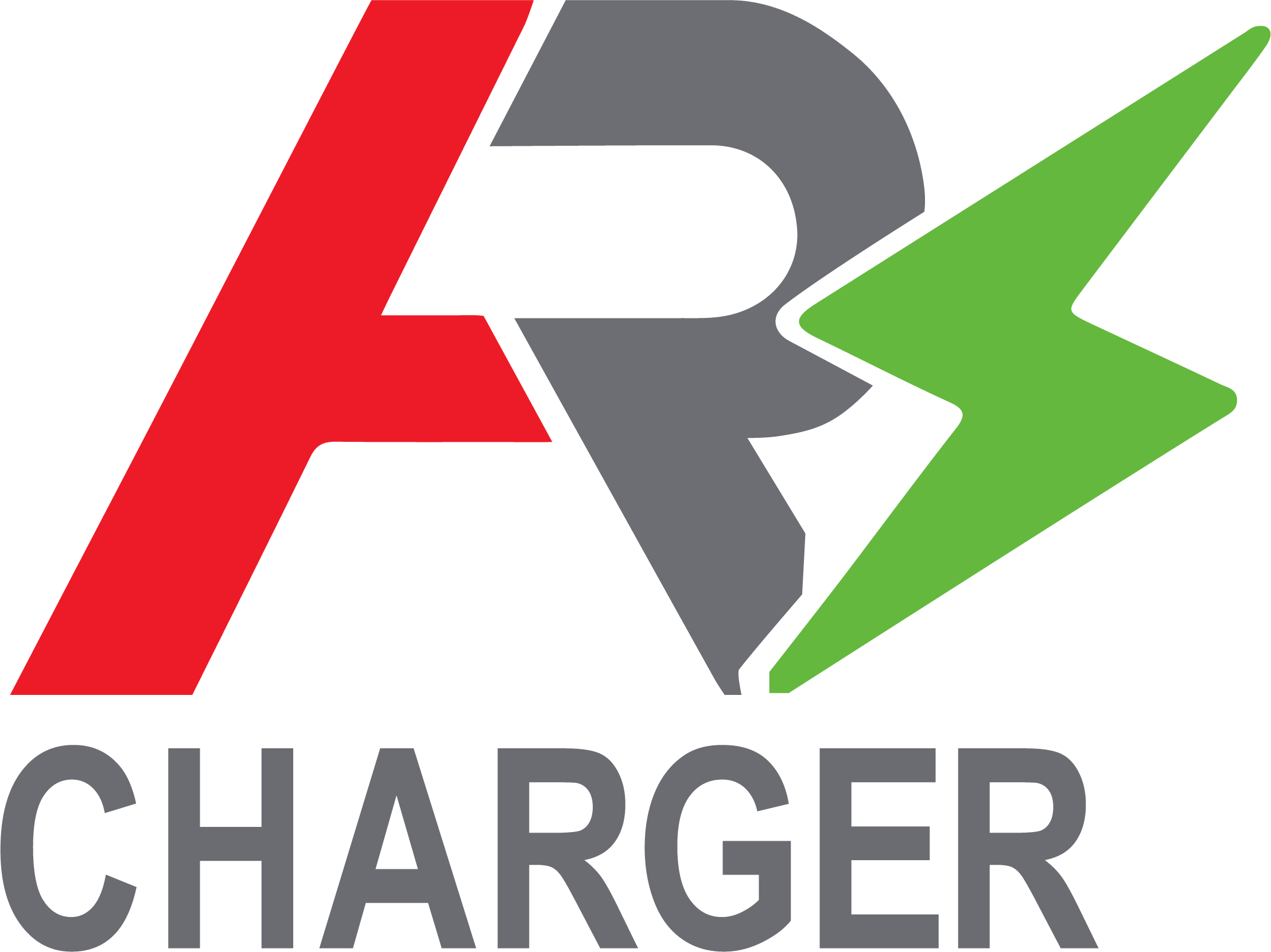 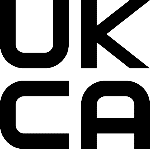 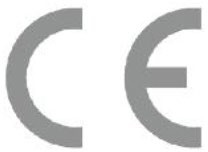 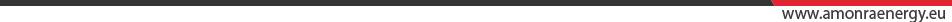 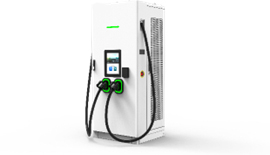 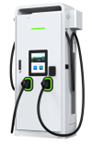 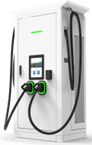 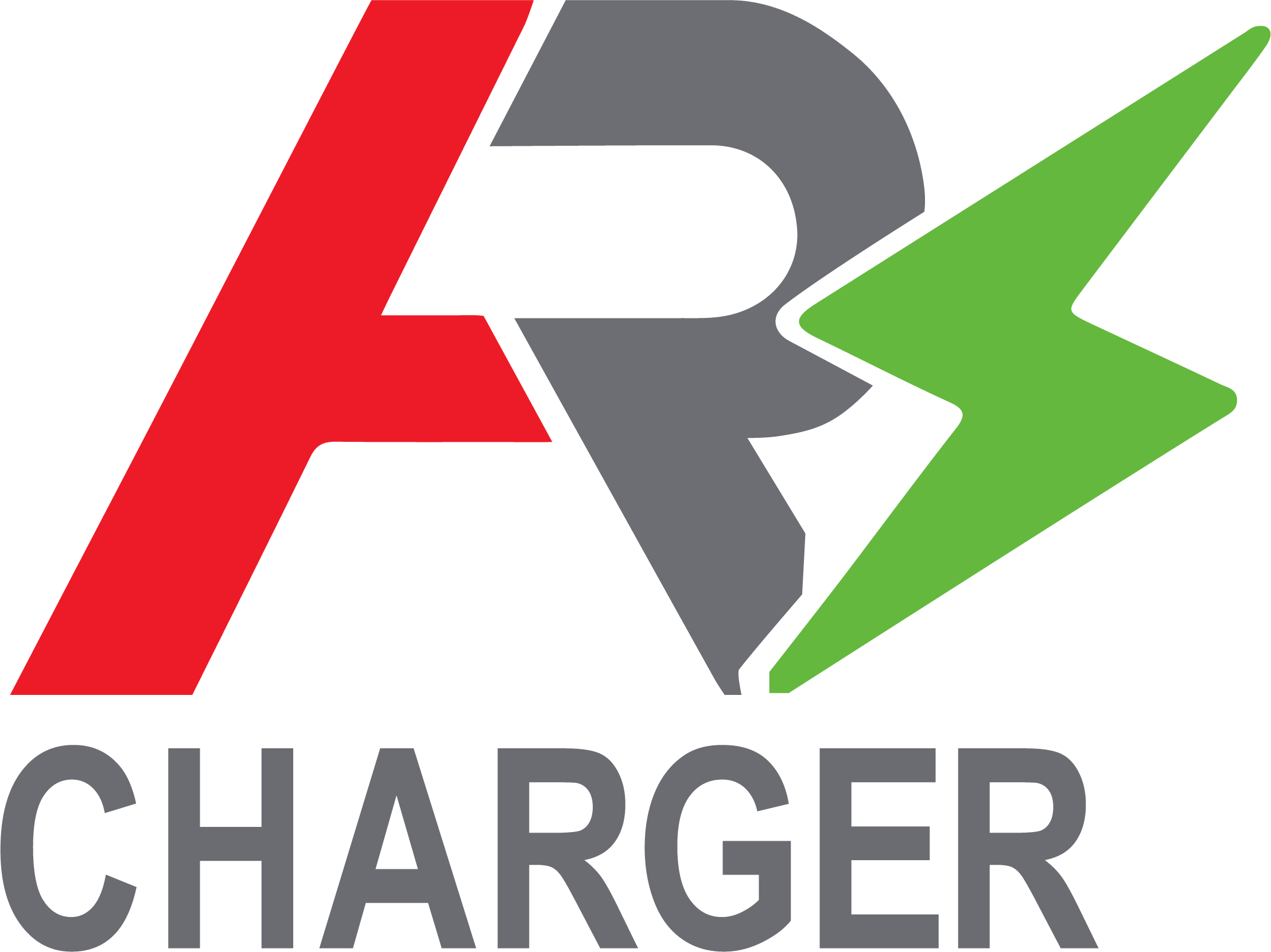 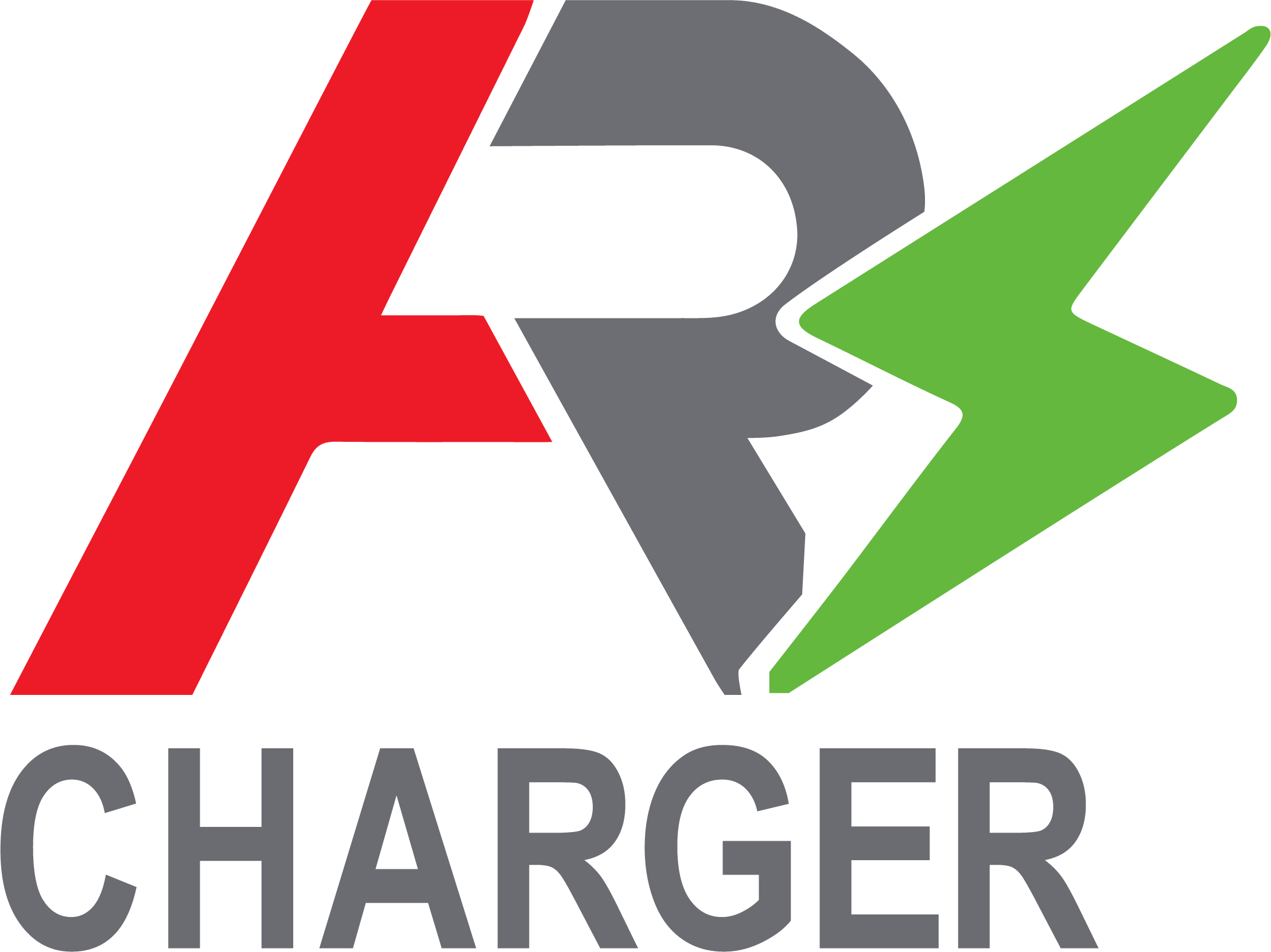 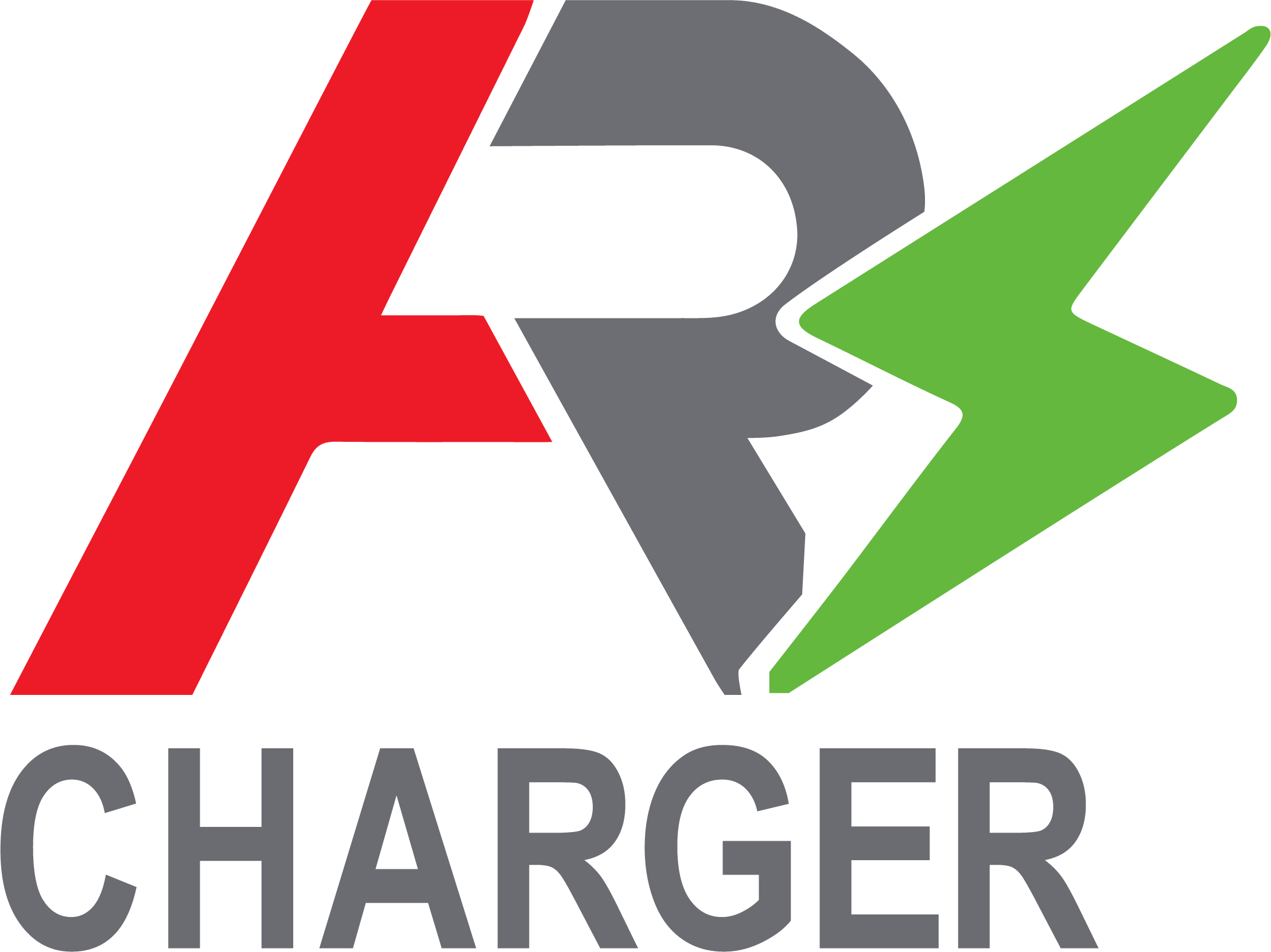 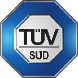 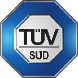 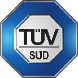 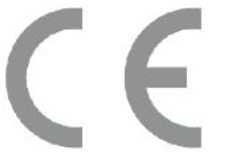 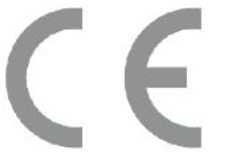 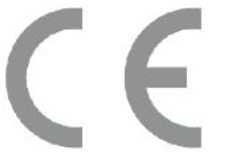 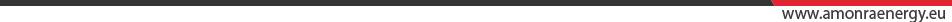 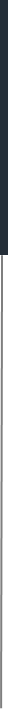 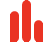 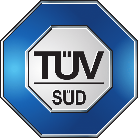 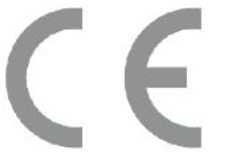 Distributed charger 480（CE）
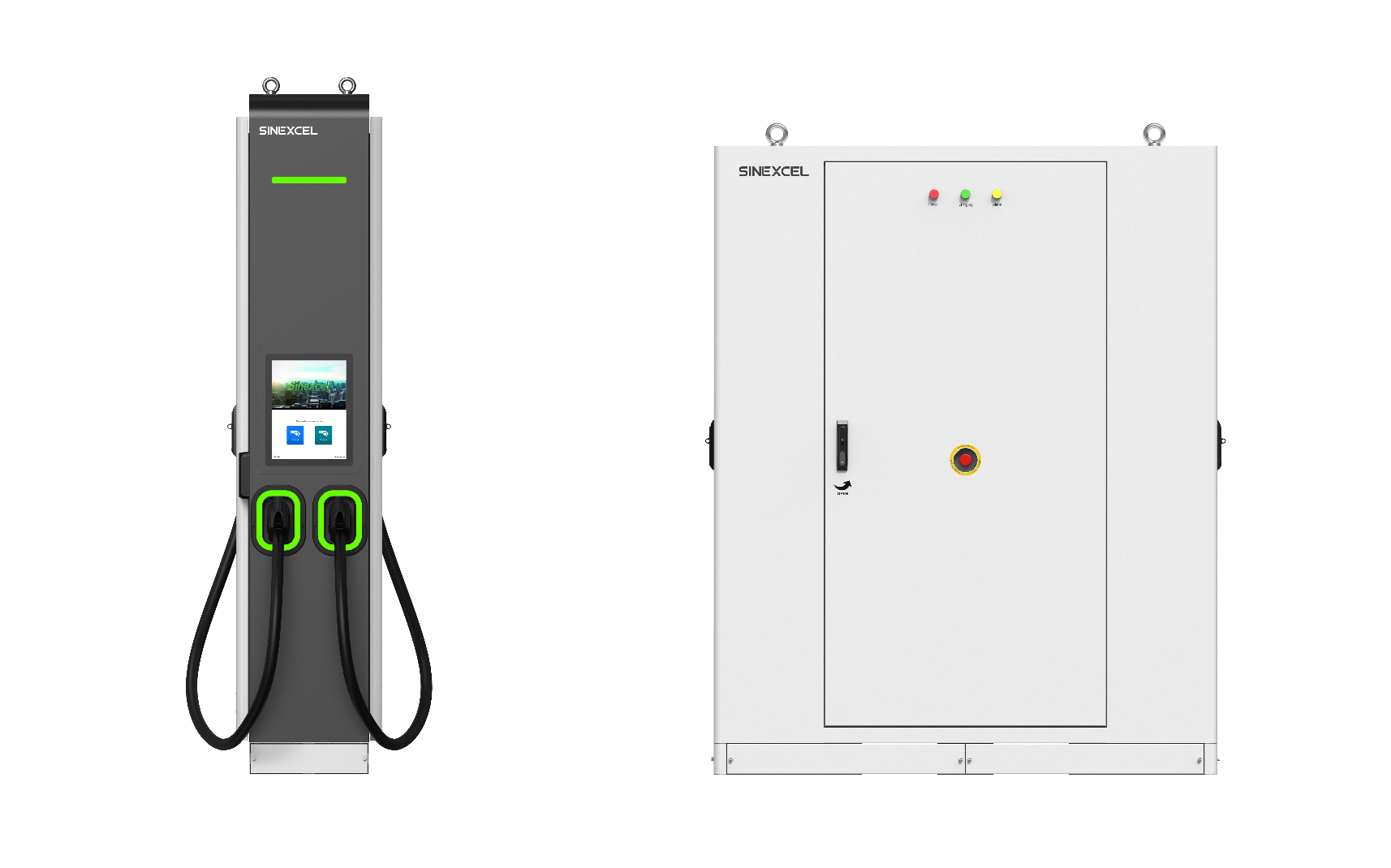 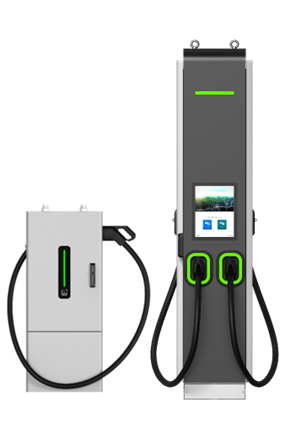 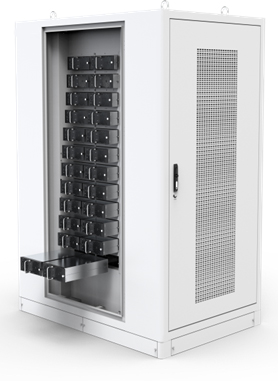 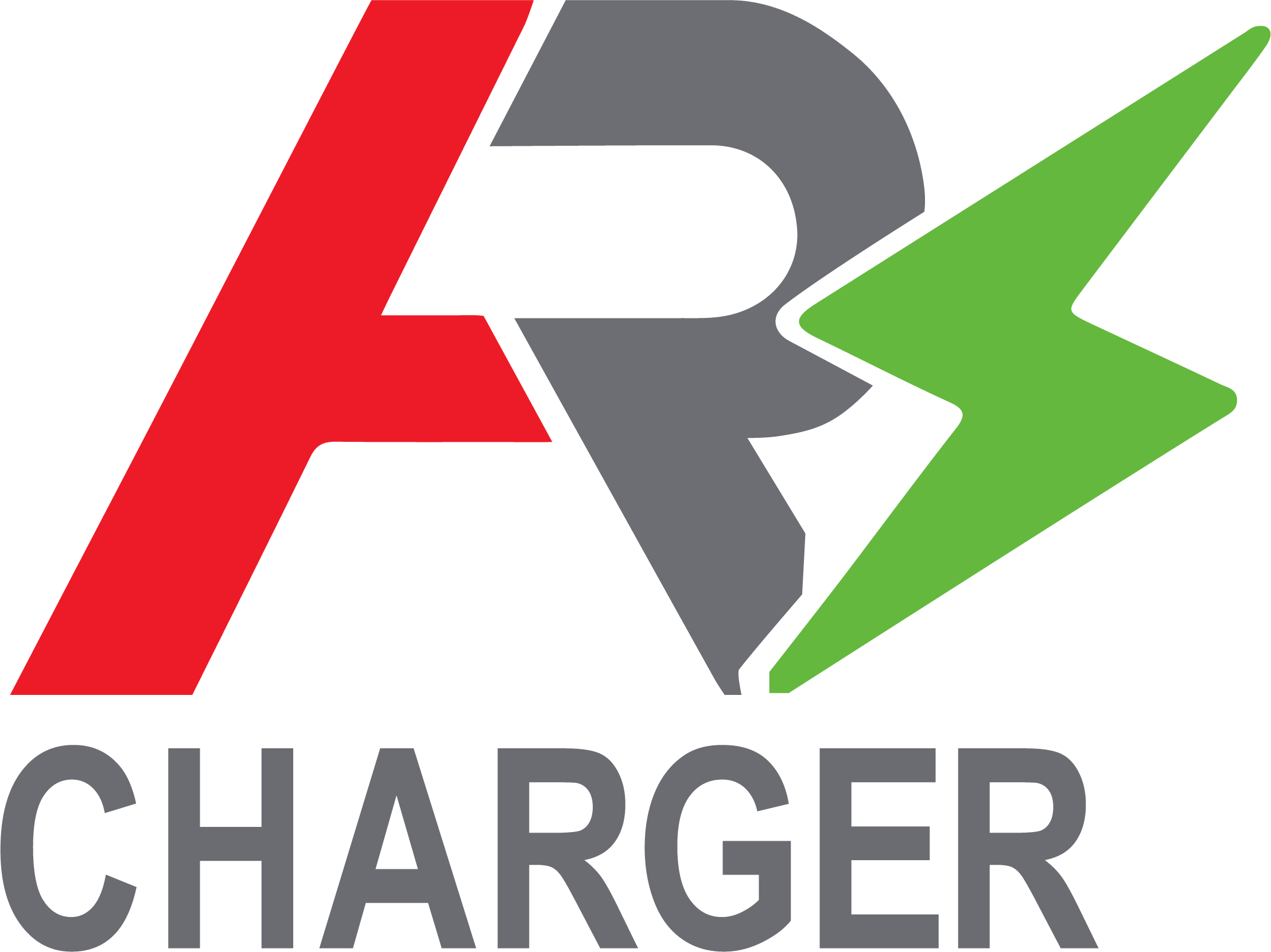 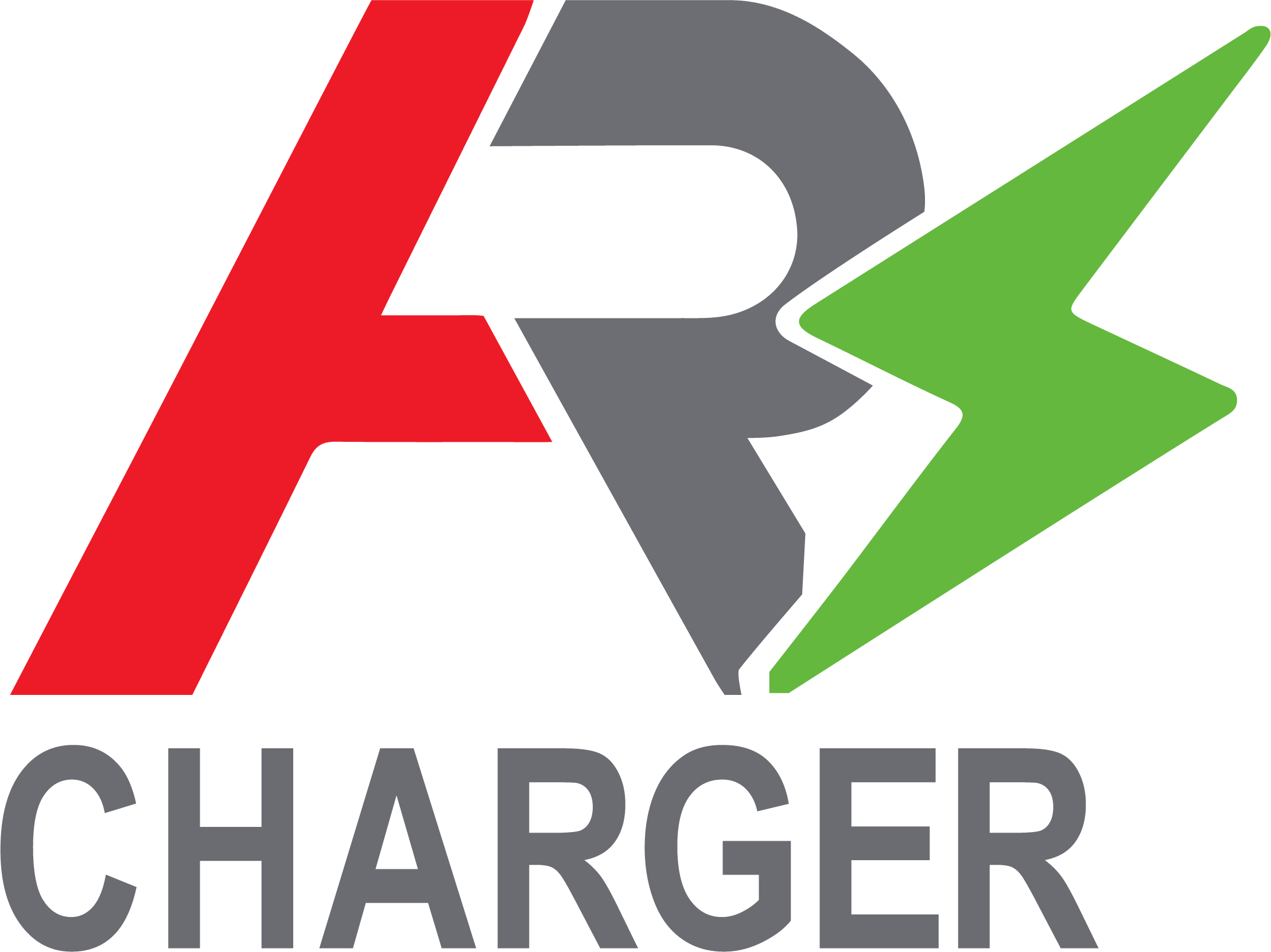 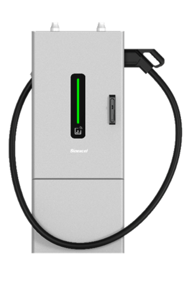 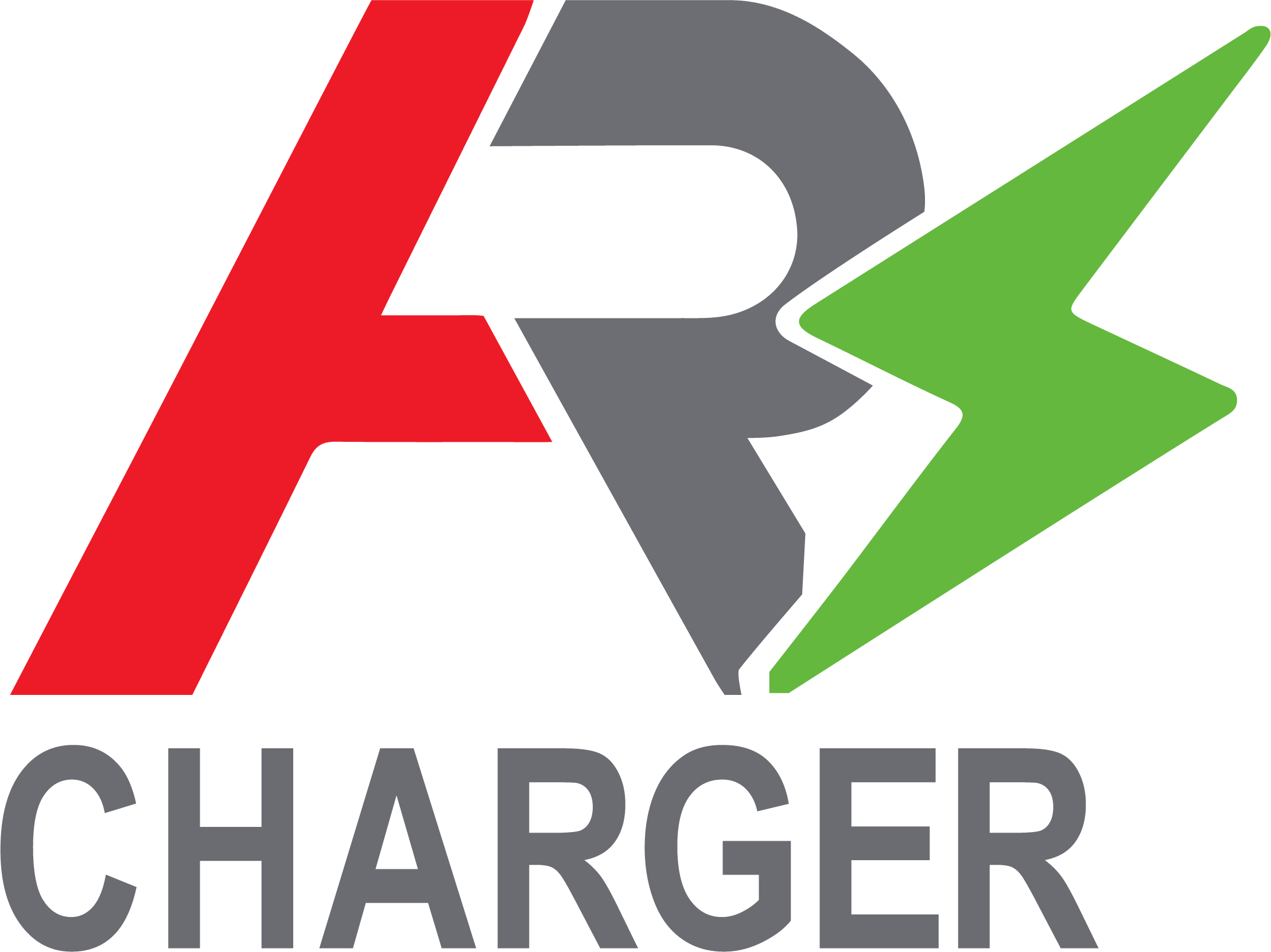 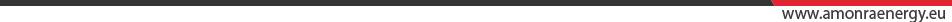 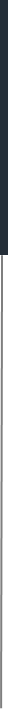 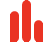 Integrated charger 240
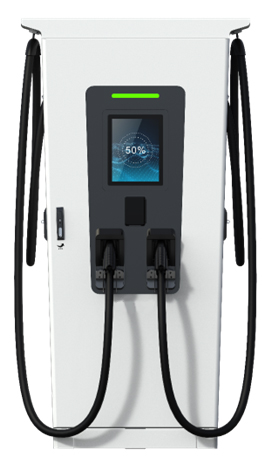 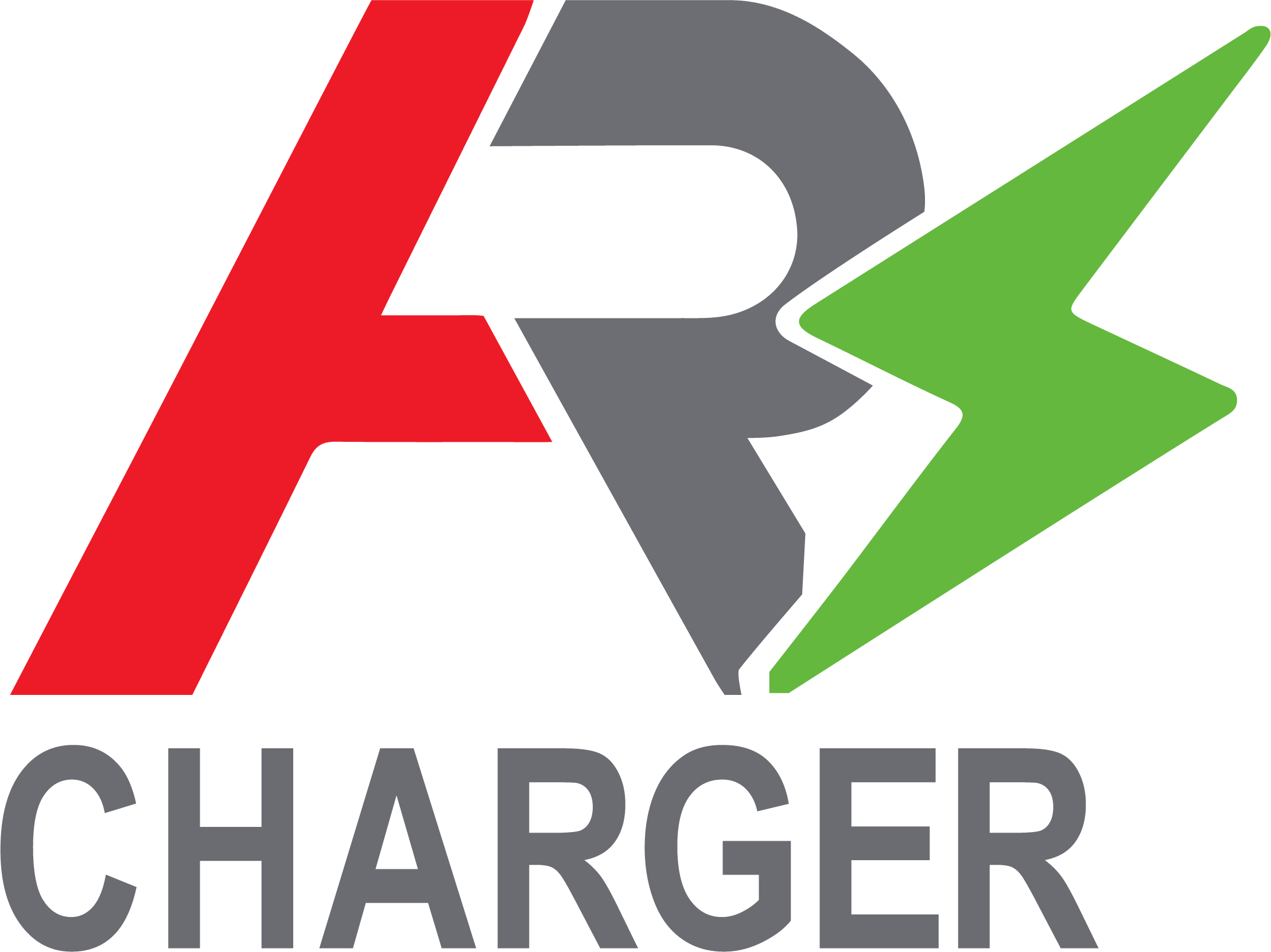 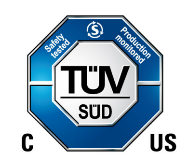 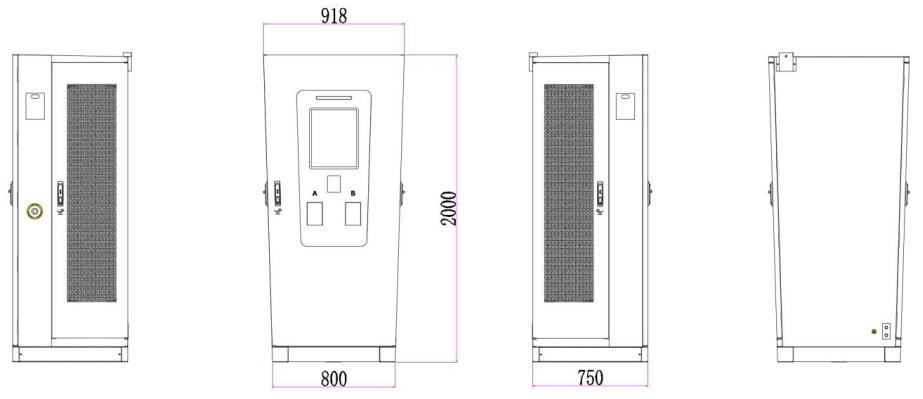 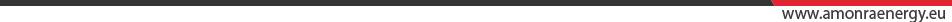 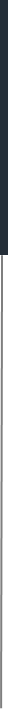 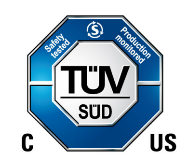 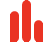 Distributed charger 480
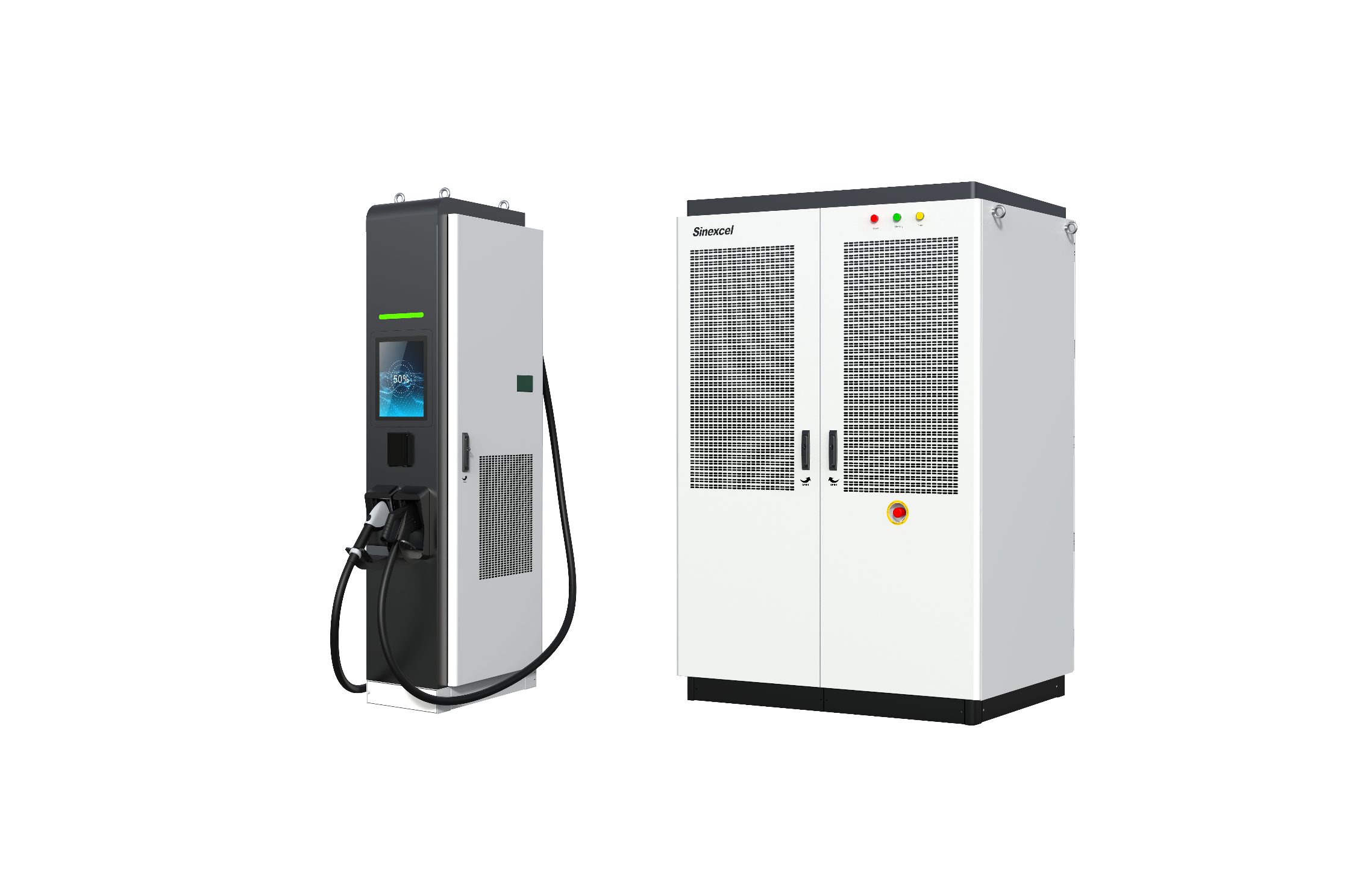 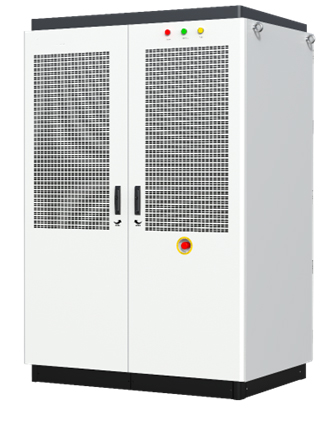 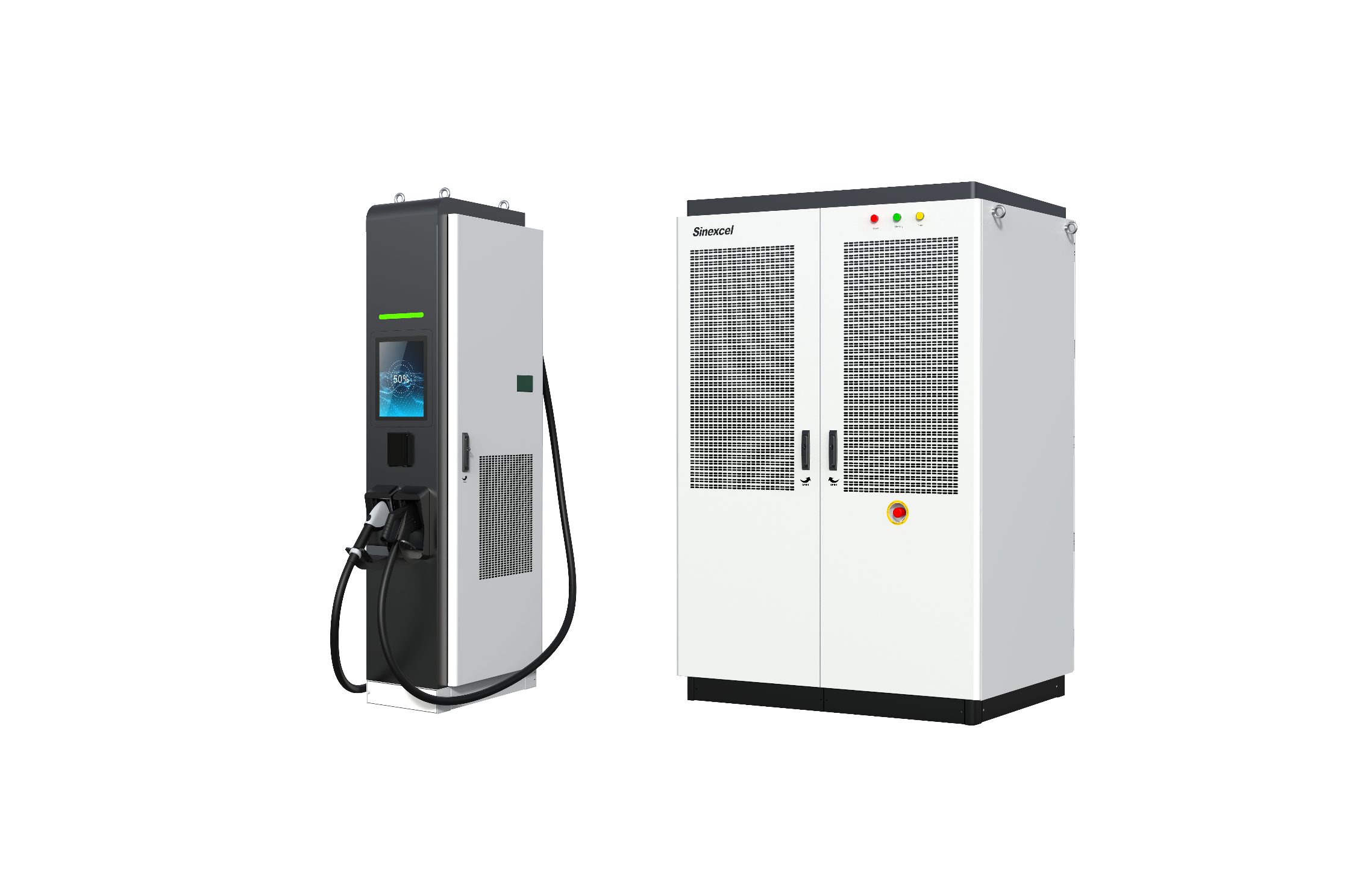 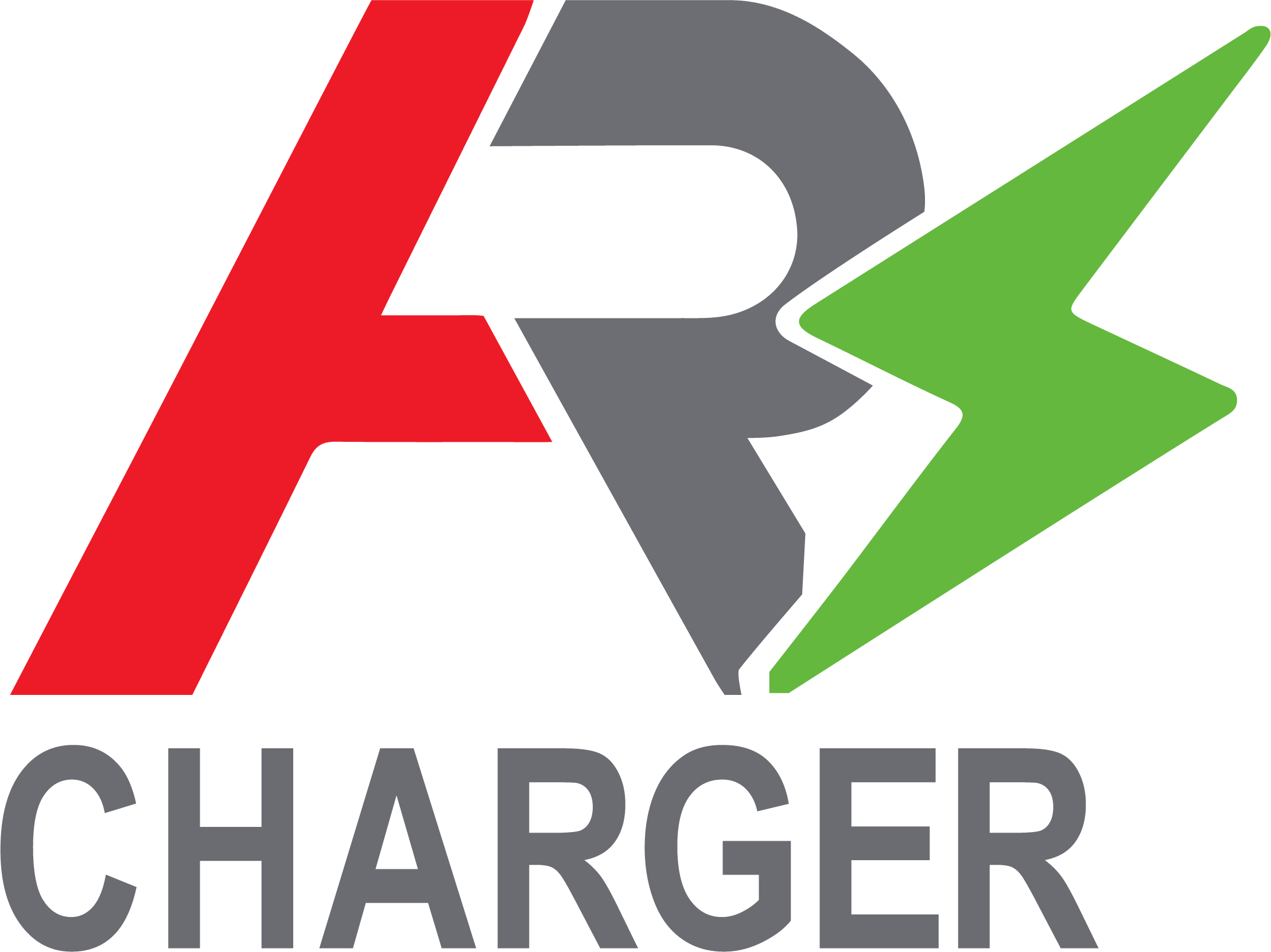 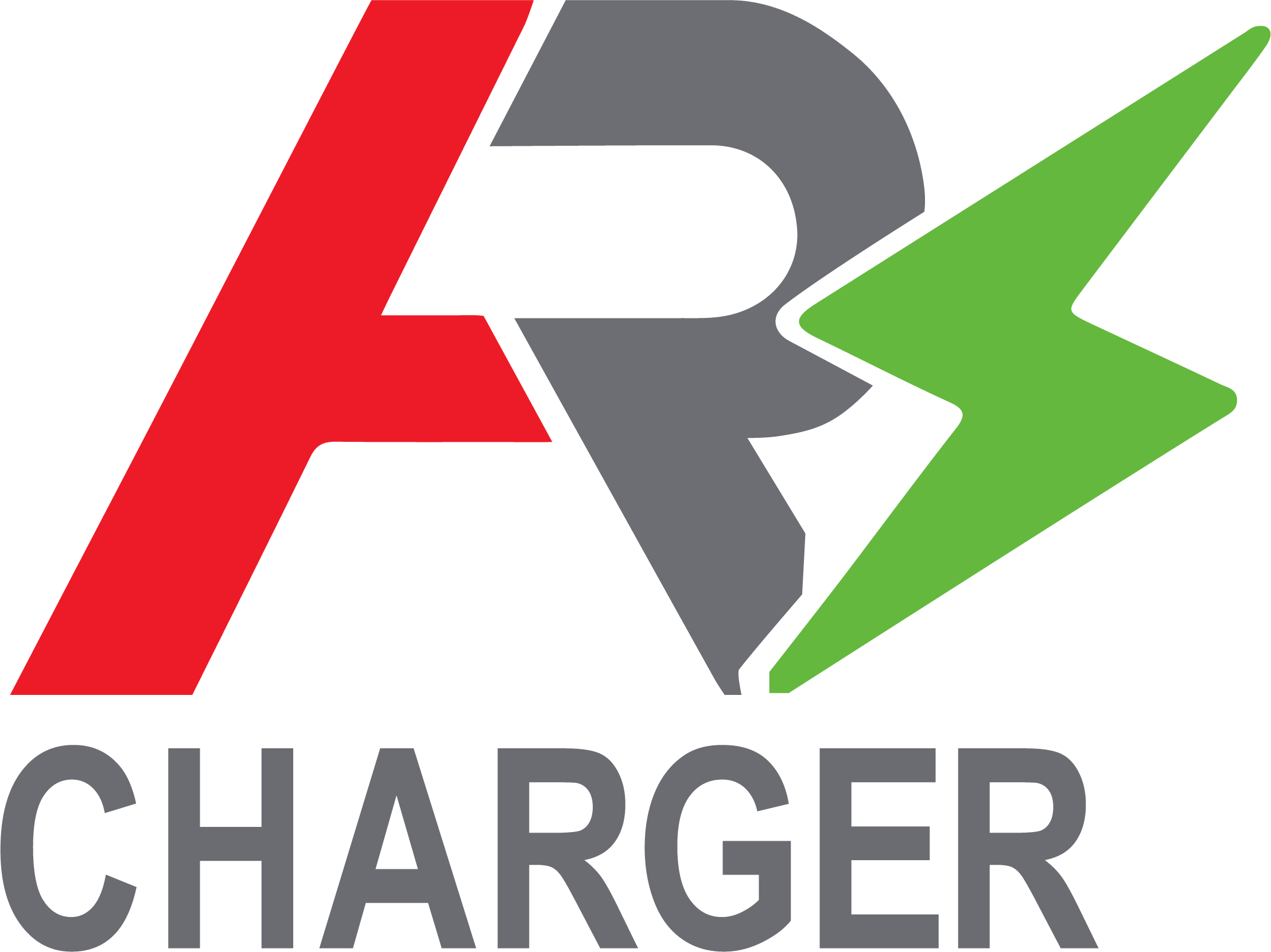 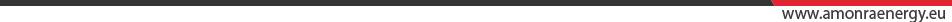 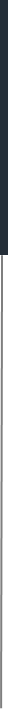 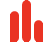 AC Charger(CE)
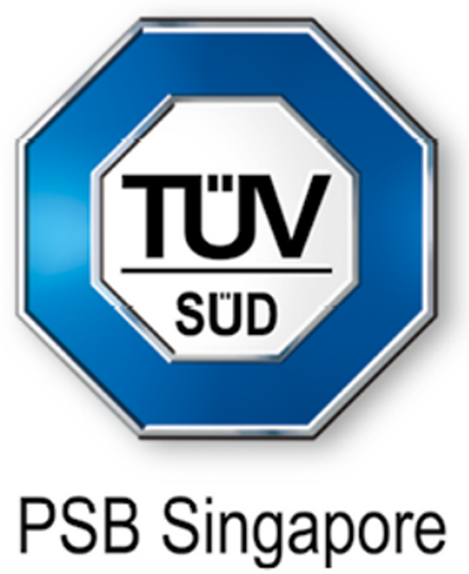 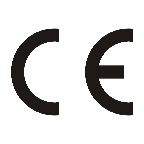 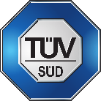 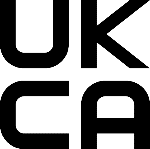 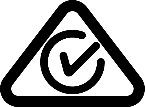 For residential use
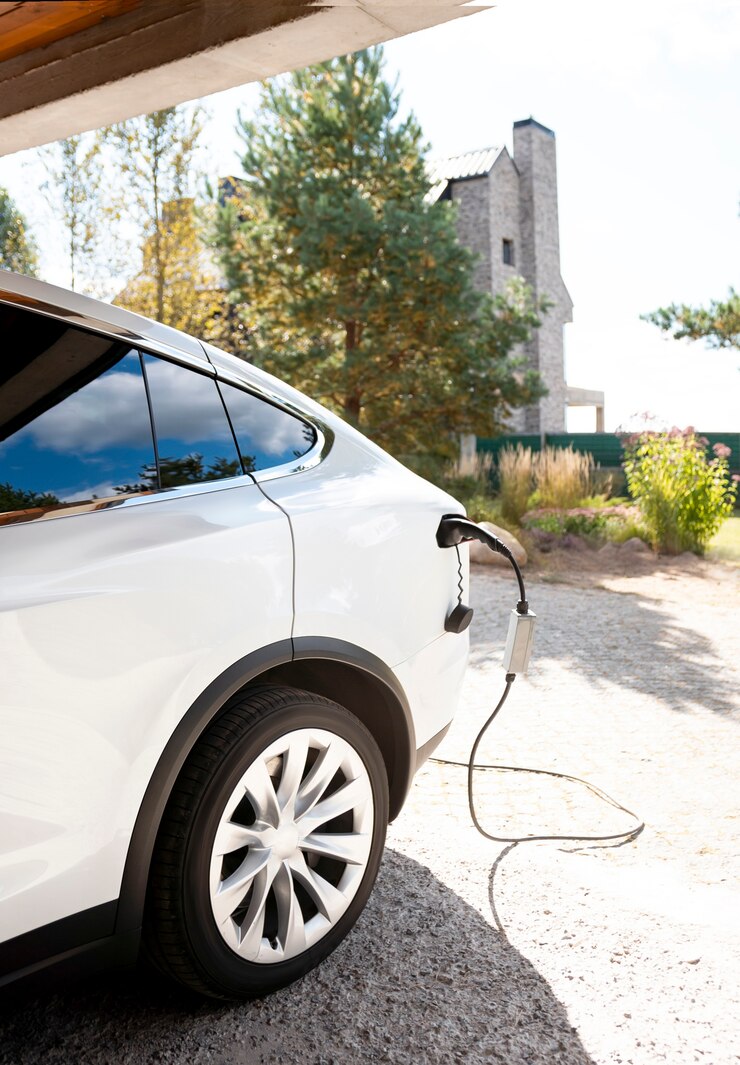 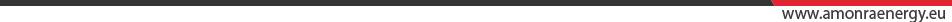